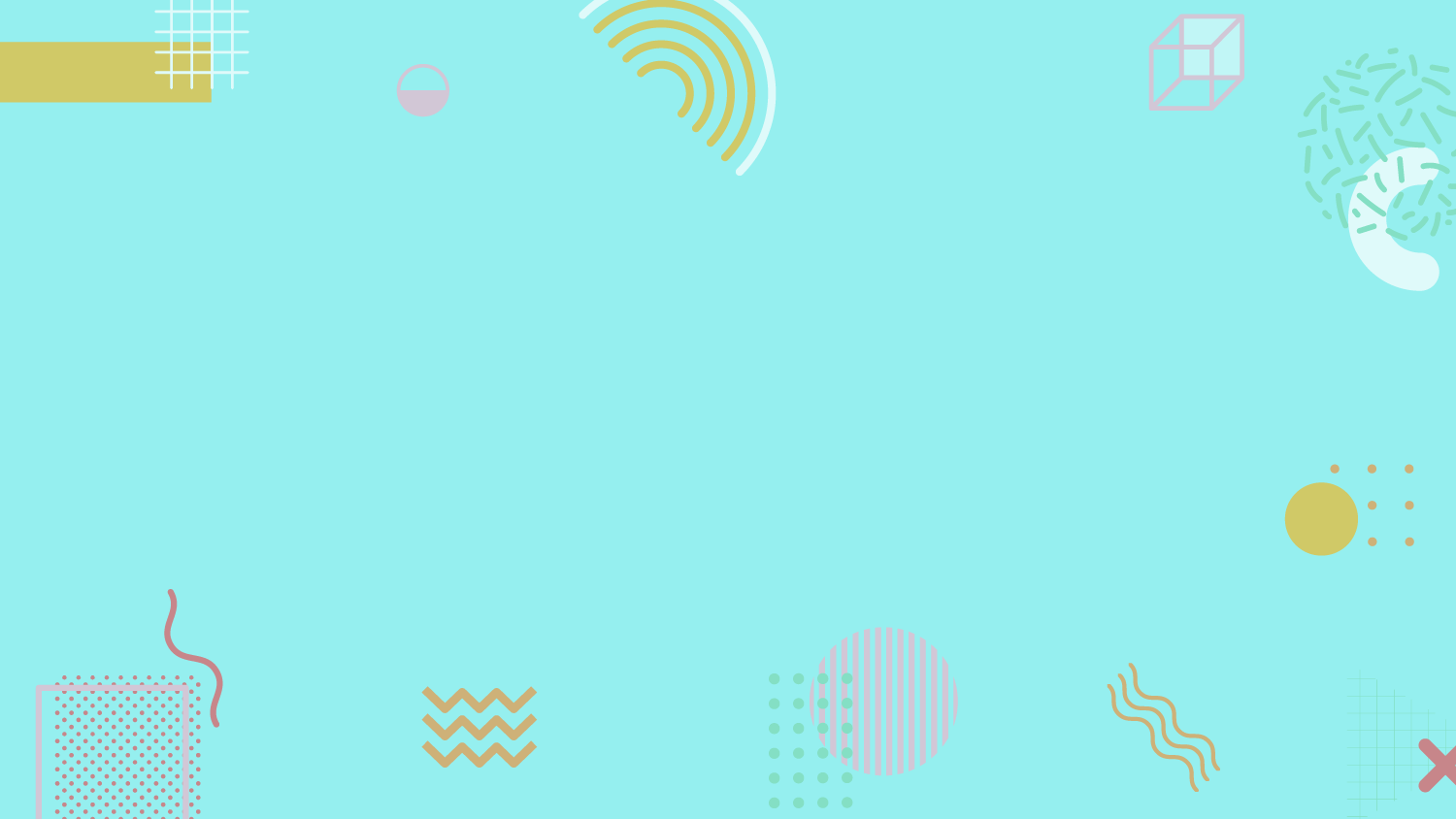 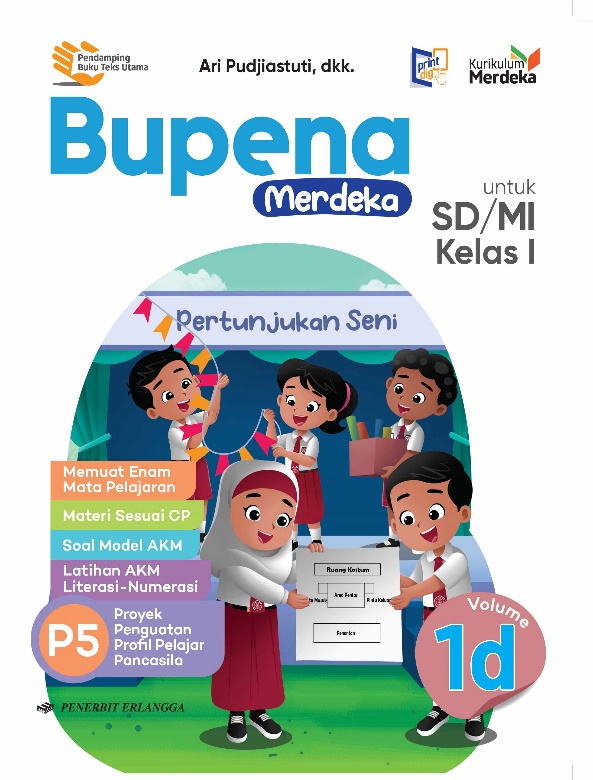 MEDIA MENGAJAR
BUPENA
UNTUK SD/MI KELAS 1
PENDIDIKAN JASMANI, OLAHRAGA, DAN KESEHATAN (PJOK)
[Speaker Notes: Warna tulisan BUPENA disesuaikan dgn jenjang kelas]
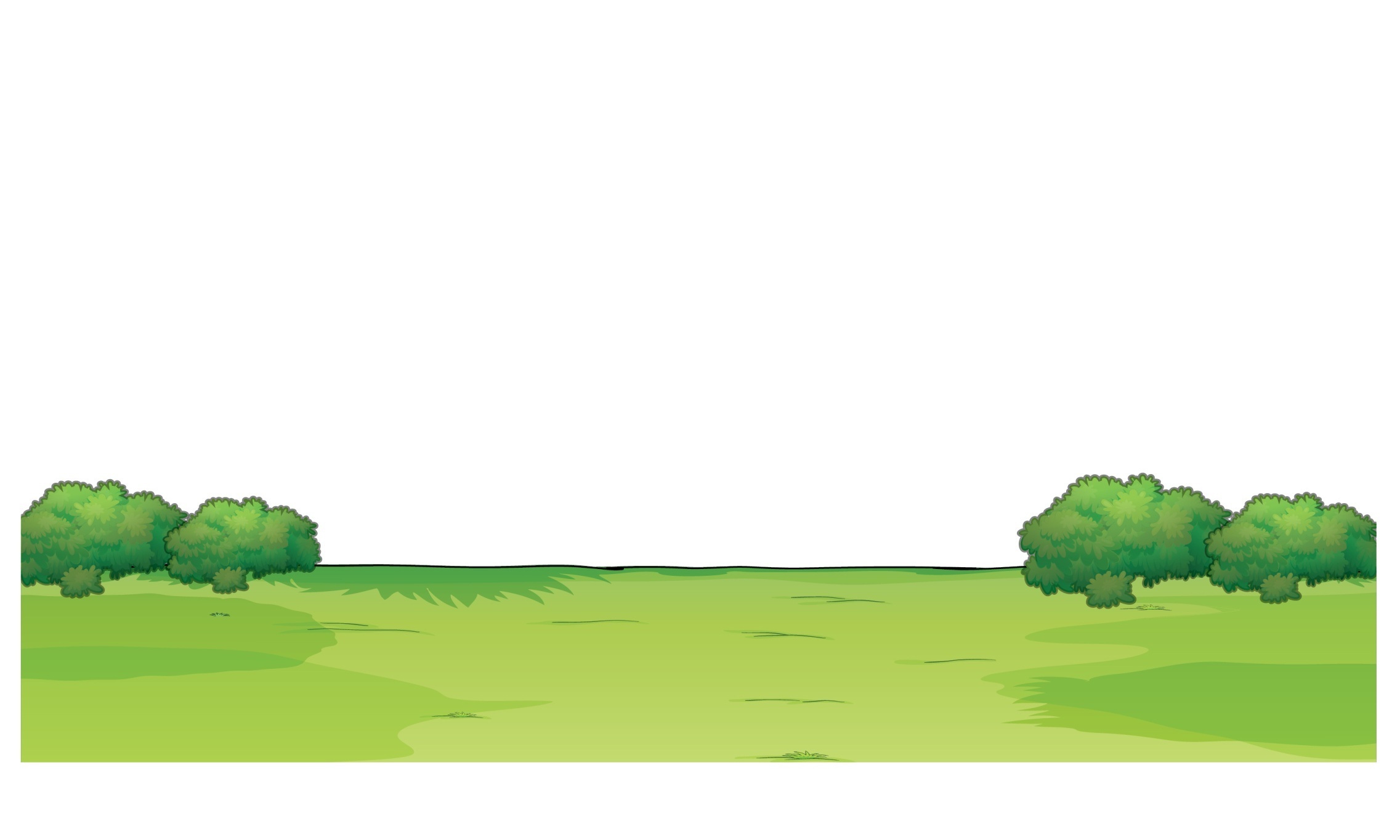 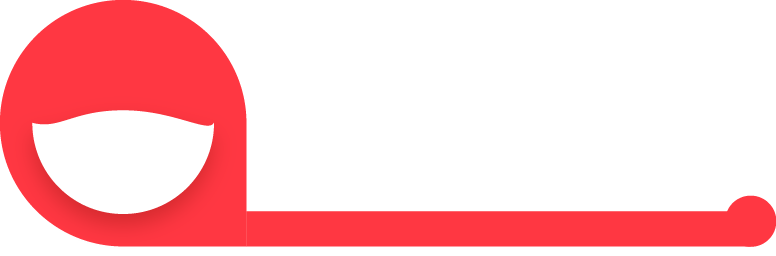 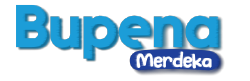 BAB
Kebugaran Jasmani
7
Bugar berarti sehat.
Kesehatan jasmani dapat dijaga dengan sikap tubuh yang baik dan benar.
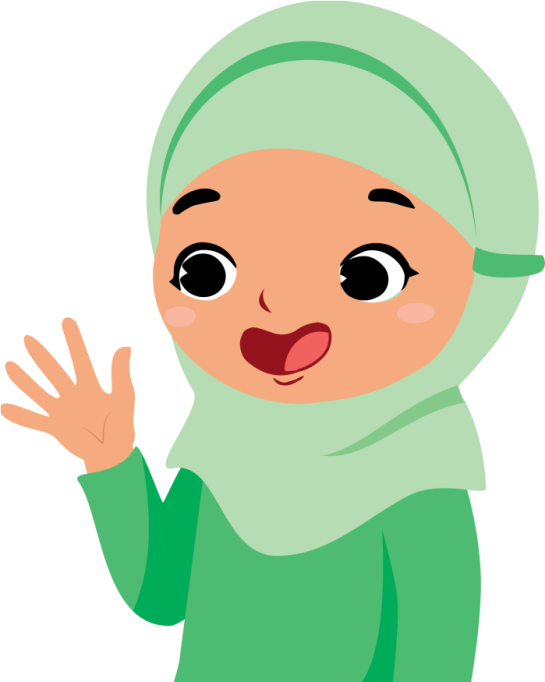 Ada sikap tubuh saat diam.
Ada sikap tubuh saat bergerak.
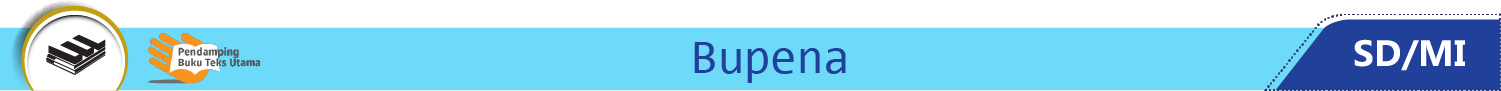 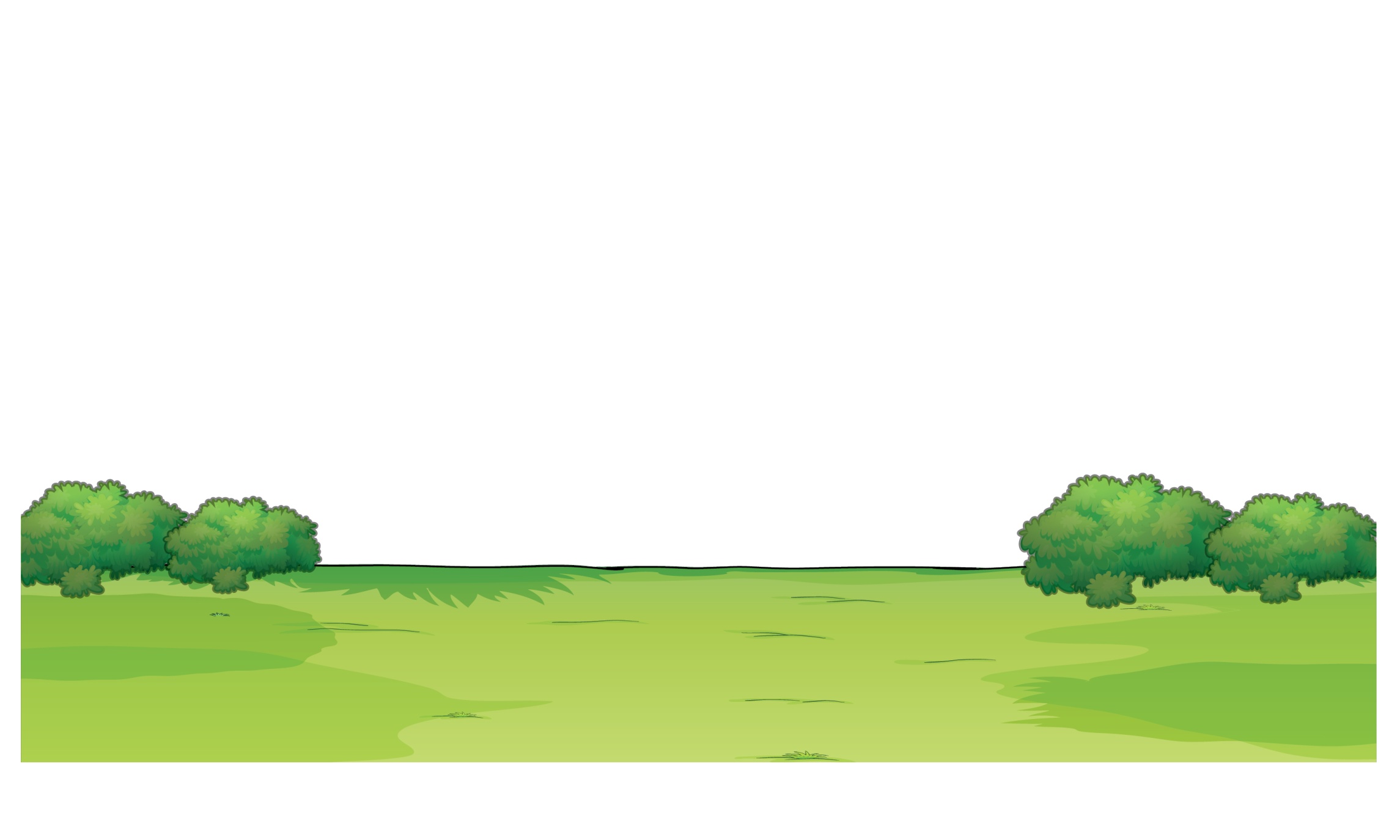 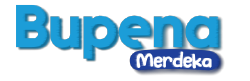 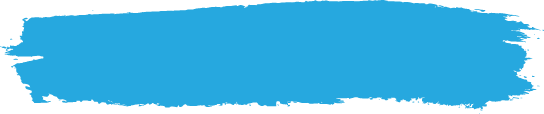 A. Sikap Tubuh dalam Keadaan Diam
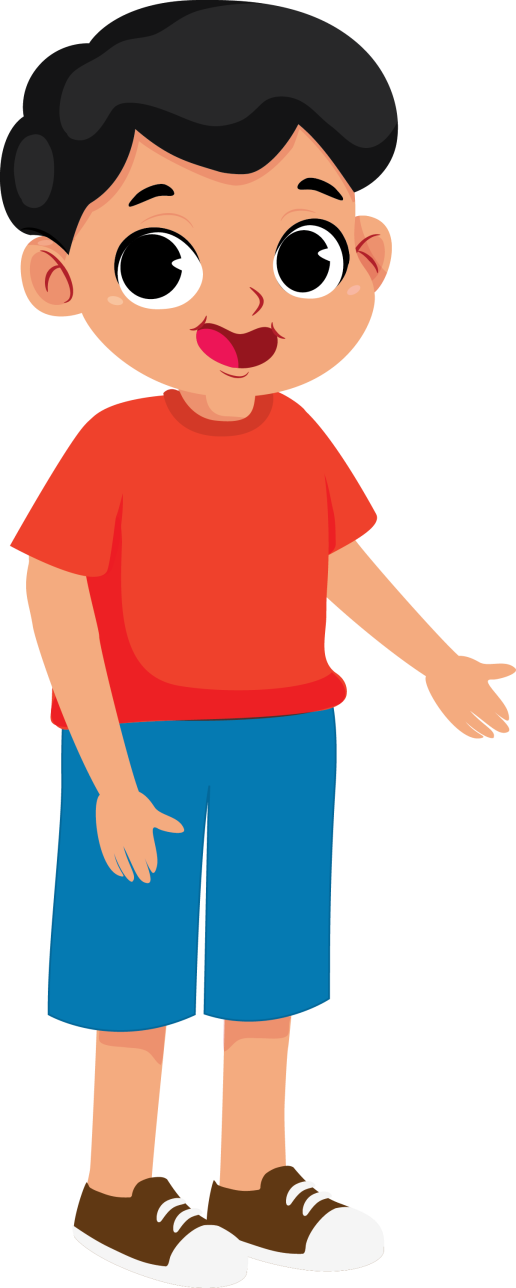 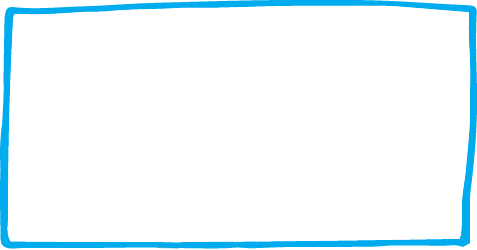 Sikap tubuh diam berarti tidak bergerak.
Sikap tubuh diam disebut juga posisi statis.
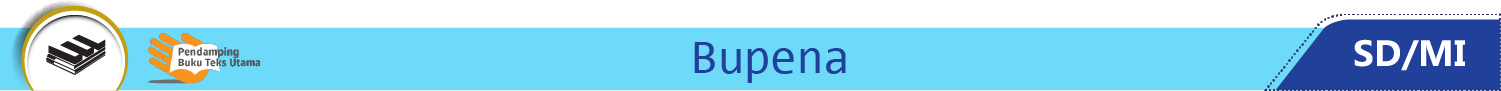 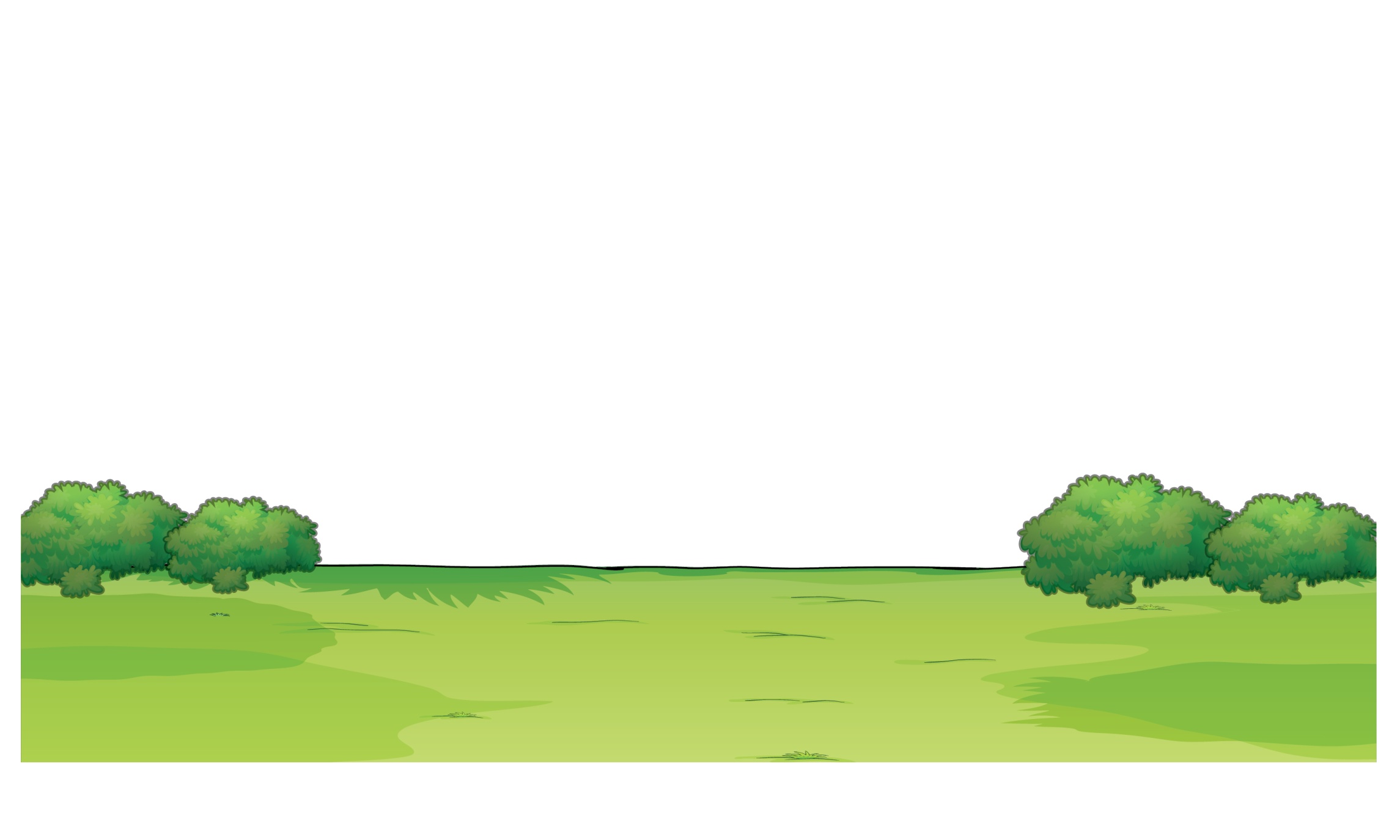 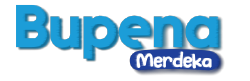 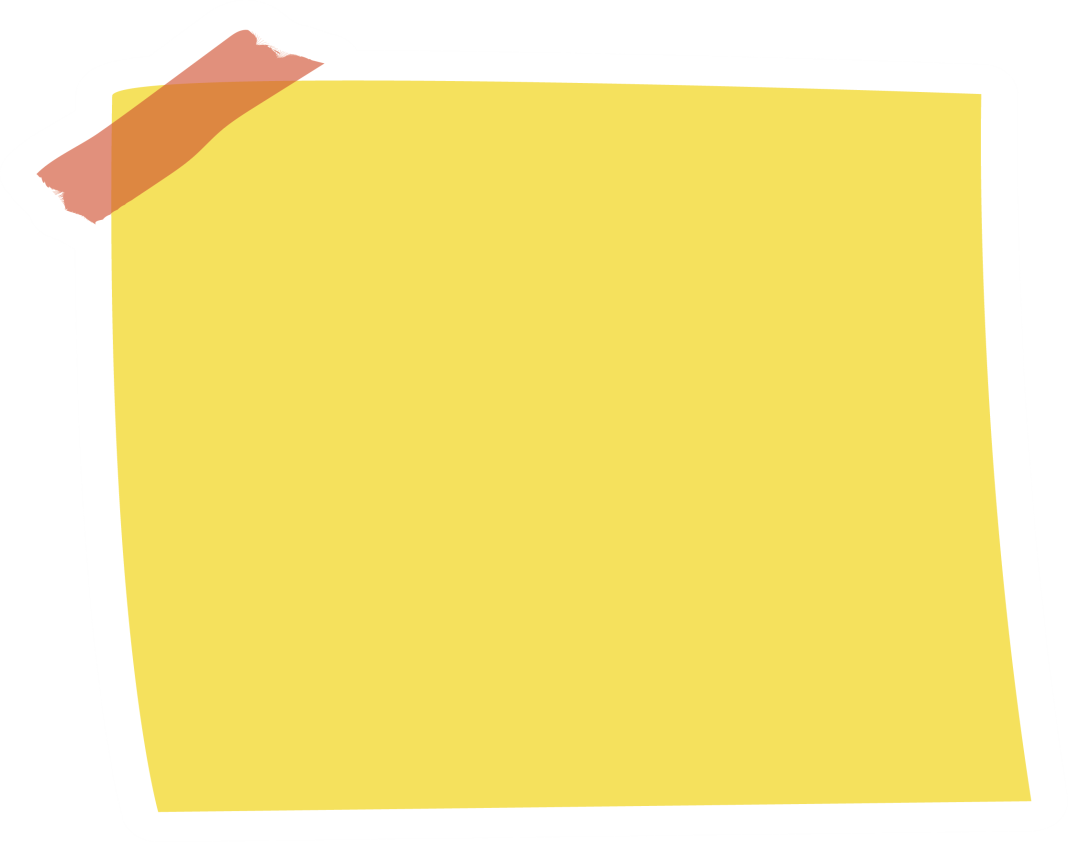 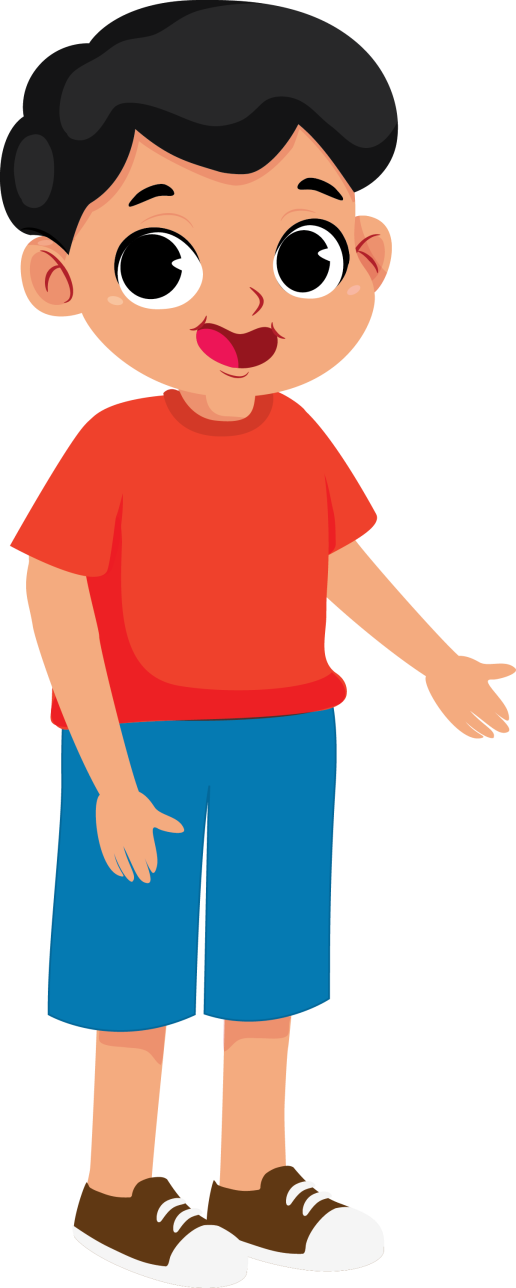 Sikap tubuh diam ada berbagai macam.
Duduk merupakan salah satu sikap tubuh diam.
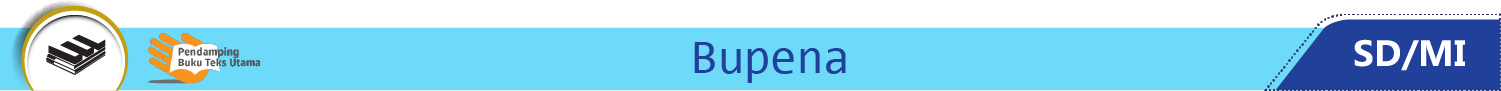 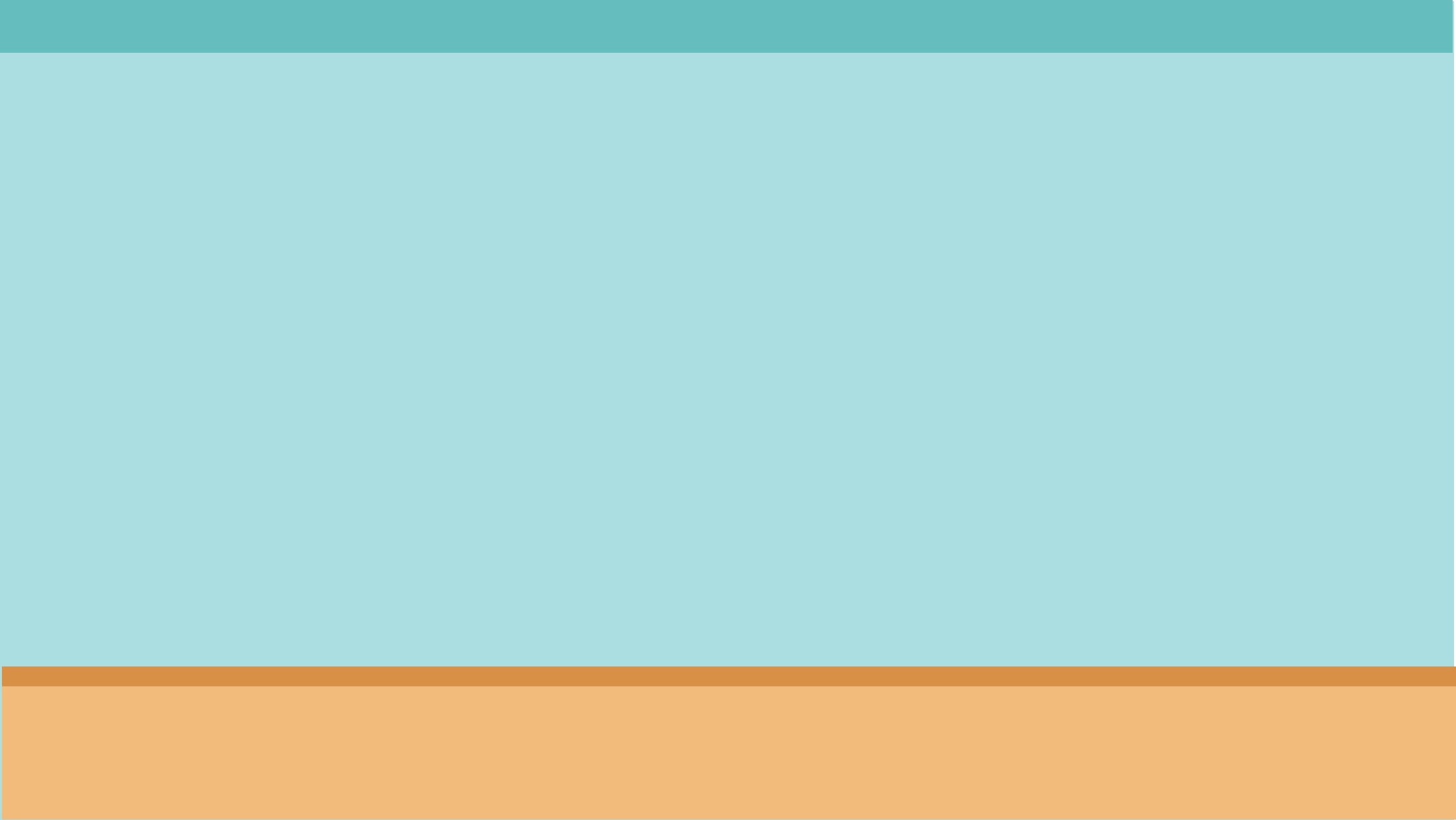 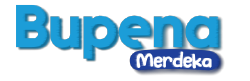 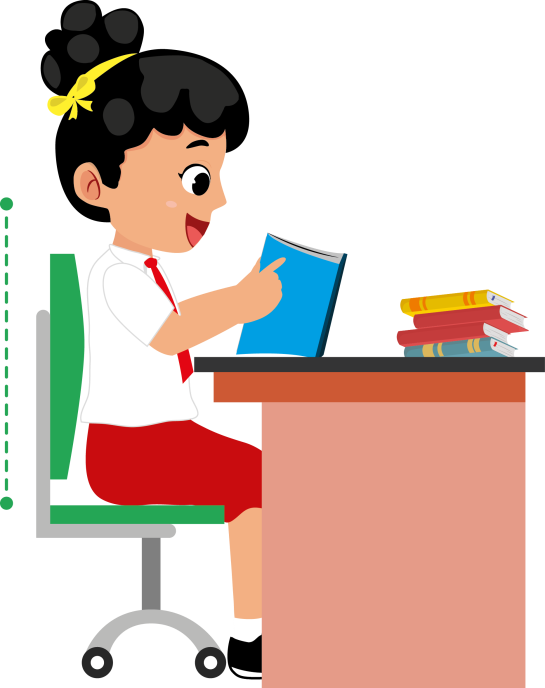 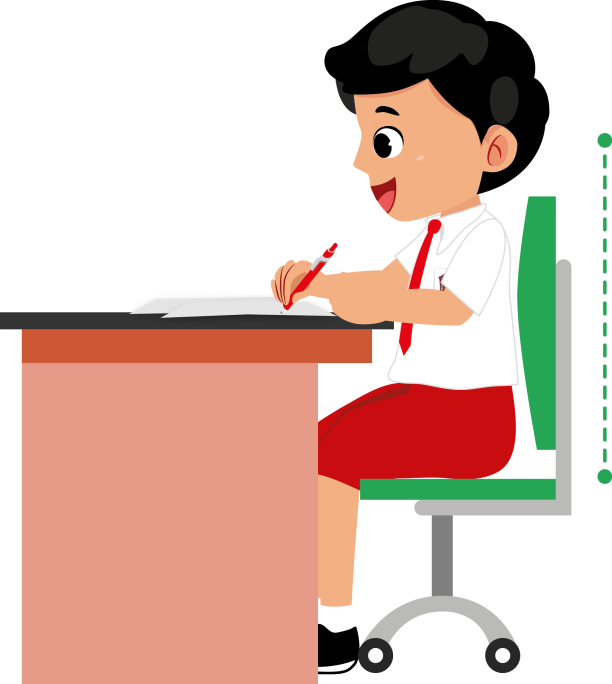 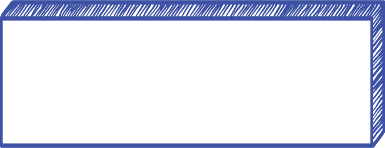 Berikut contoh sikap duduk di kursi yang benar.
Sikap duduk membaca atau belajar.
Sikap duduk menulis yang baik dan benar.
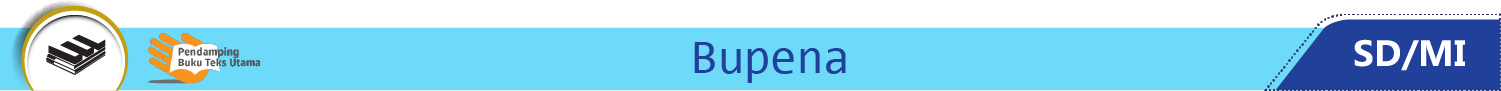 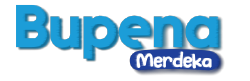 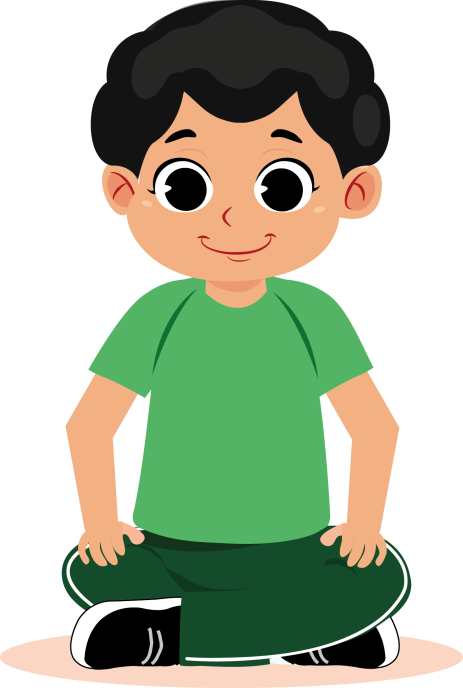 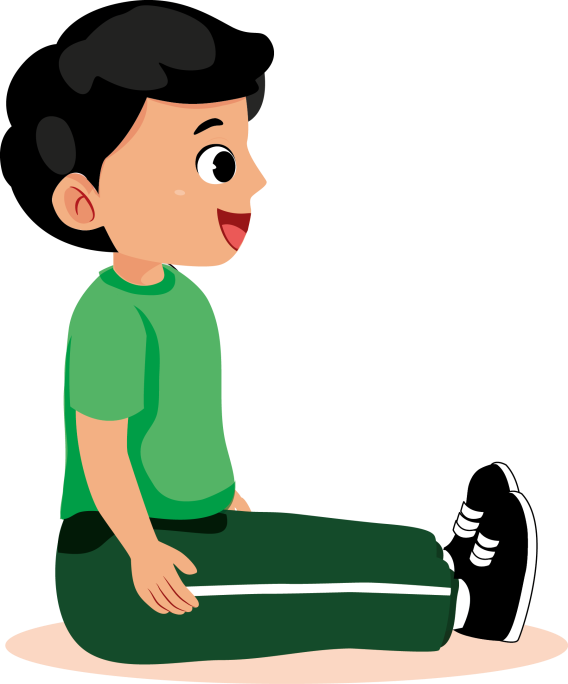 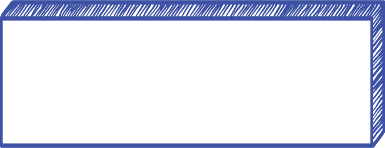 Berikut contoh sikap duduk di lantai yang benar.
Sikap duduk bersila.
Sikap duduk menjulur.
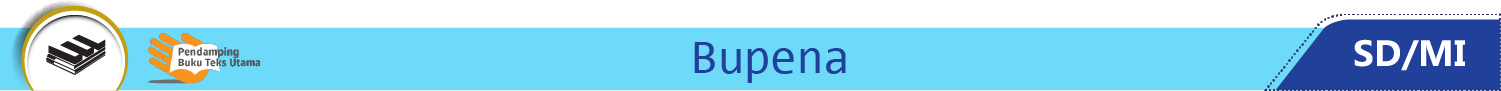 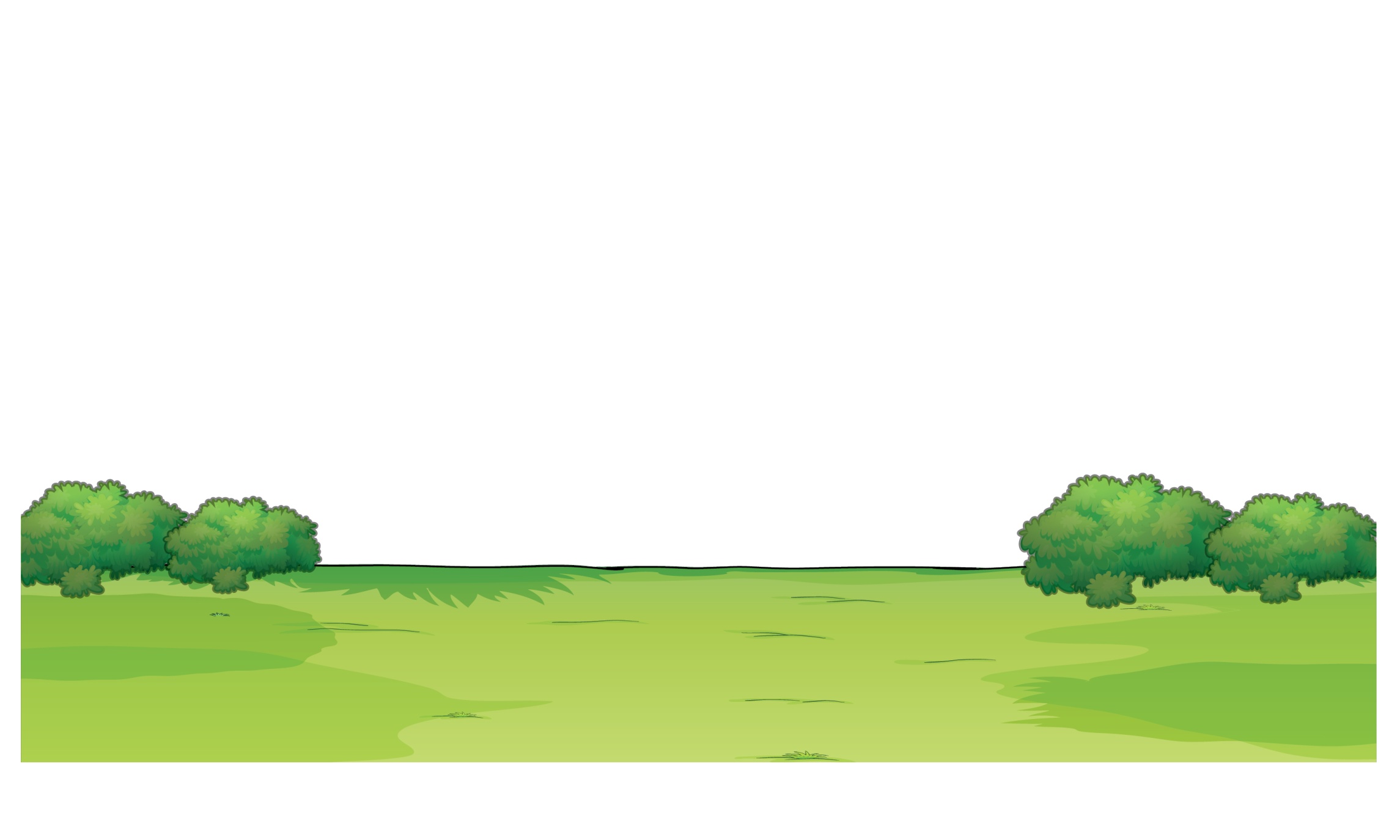 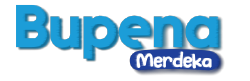 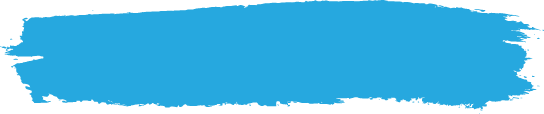 B. Sikap Tubuh dalam Keadaan Berdiri
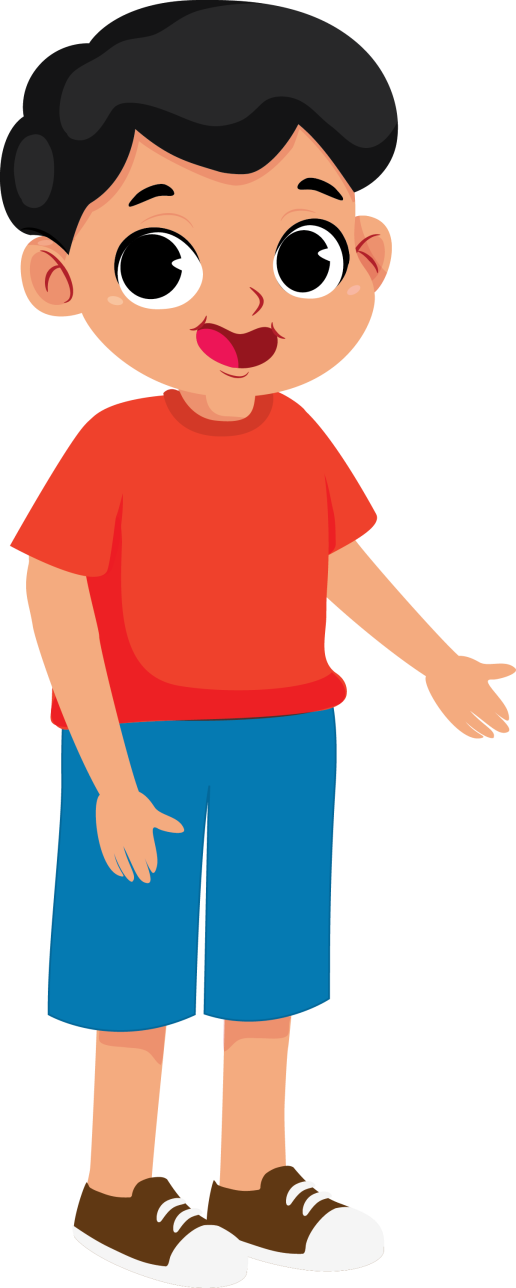 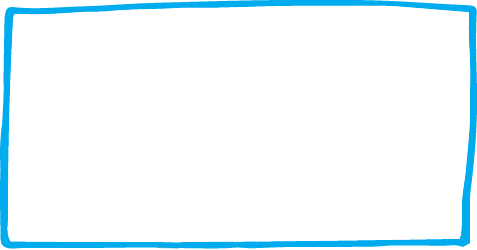 Sikap tubuh berdiri dilakukan dalam posisi berdiri.
Posisi tubuh ketika berdiri harus tegak.
Pandangan mata lurus ke depan.
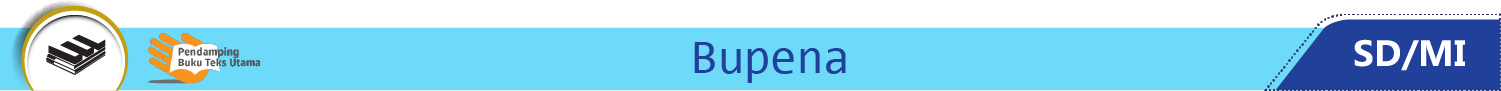 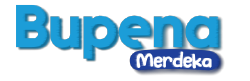 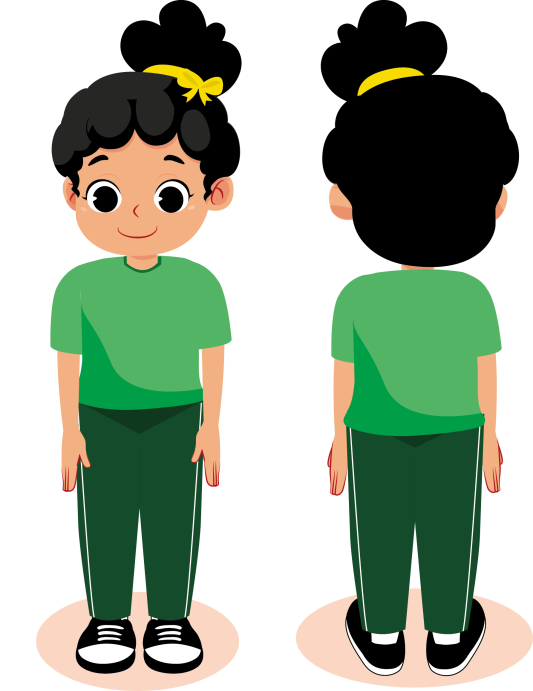 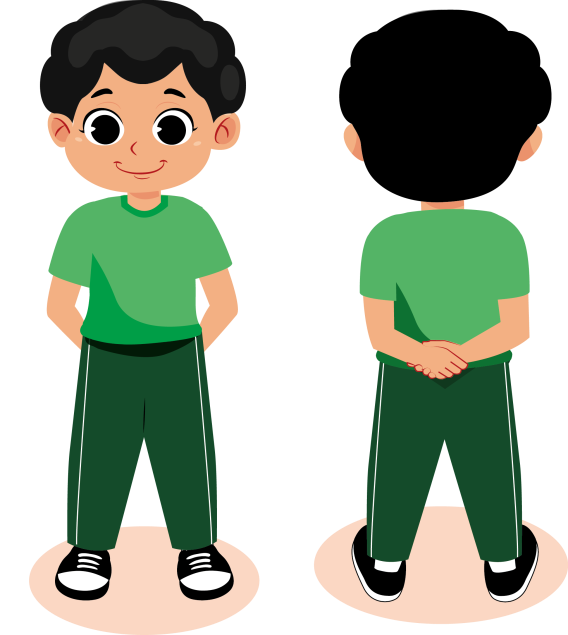 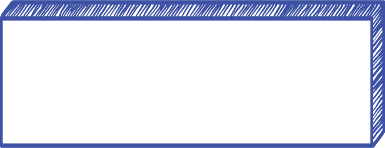 Berikut macam-macam sikap berdiri.
Sikap berdiri yang benar.
Sikap berdiri istirahat.
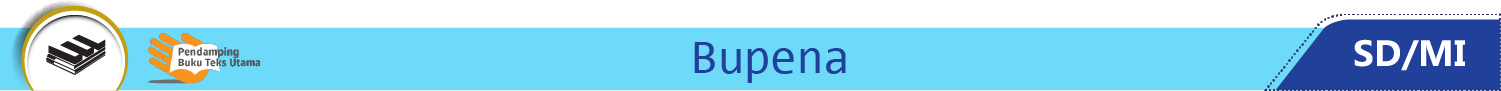 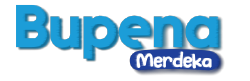 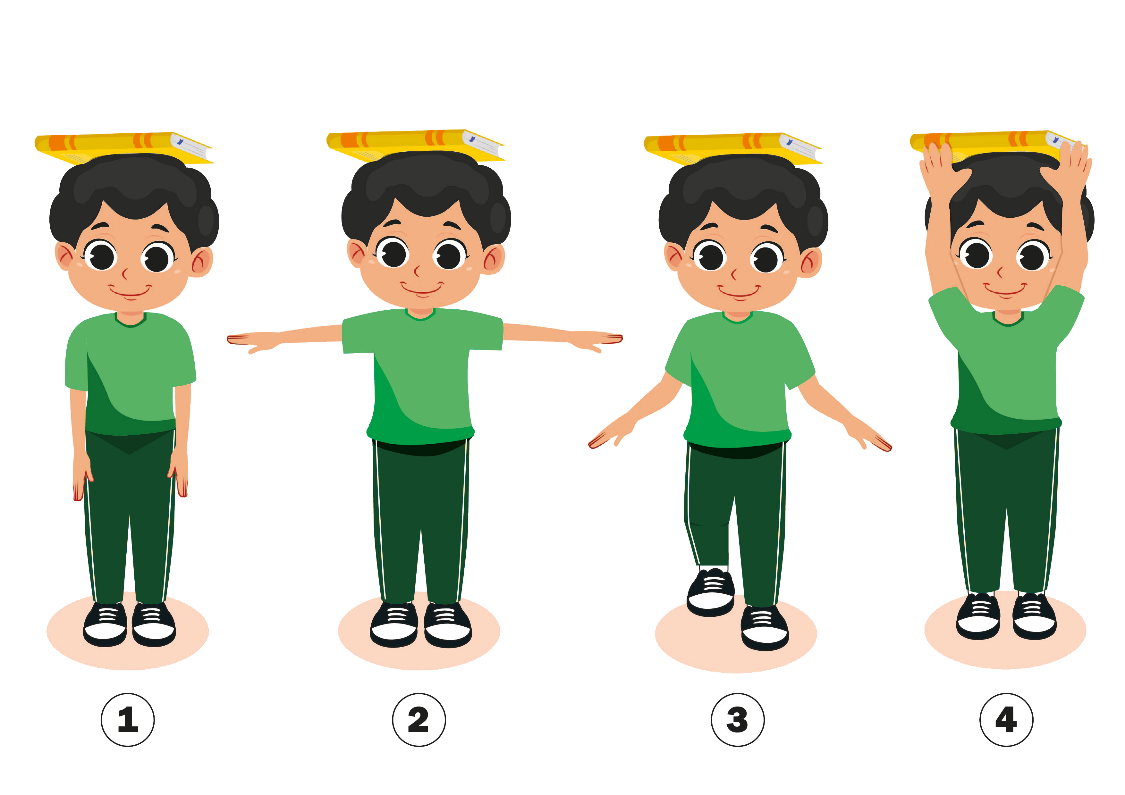 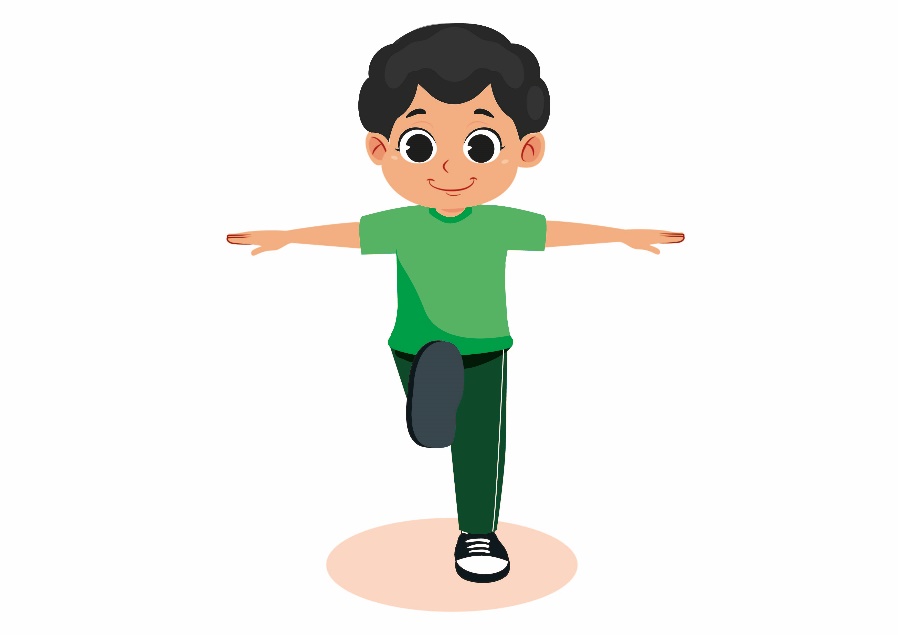 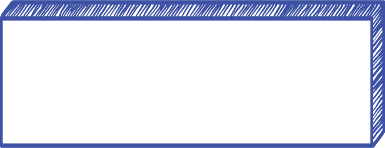 Berikut macam-macam sikap berdiri.
Sikap berdiri dengan satu kaki ke depan.
Sikap berdiri menyangga buku di kepala.
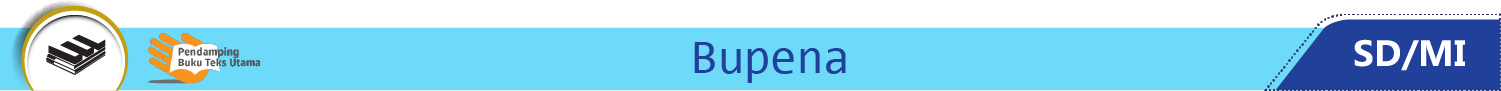 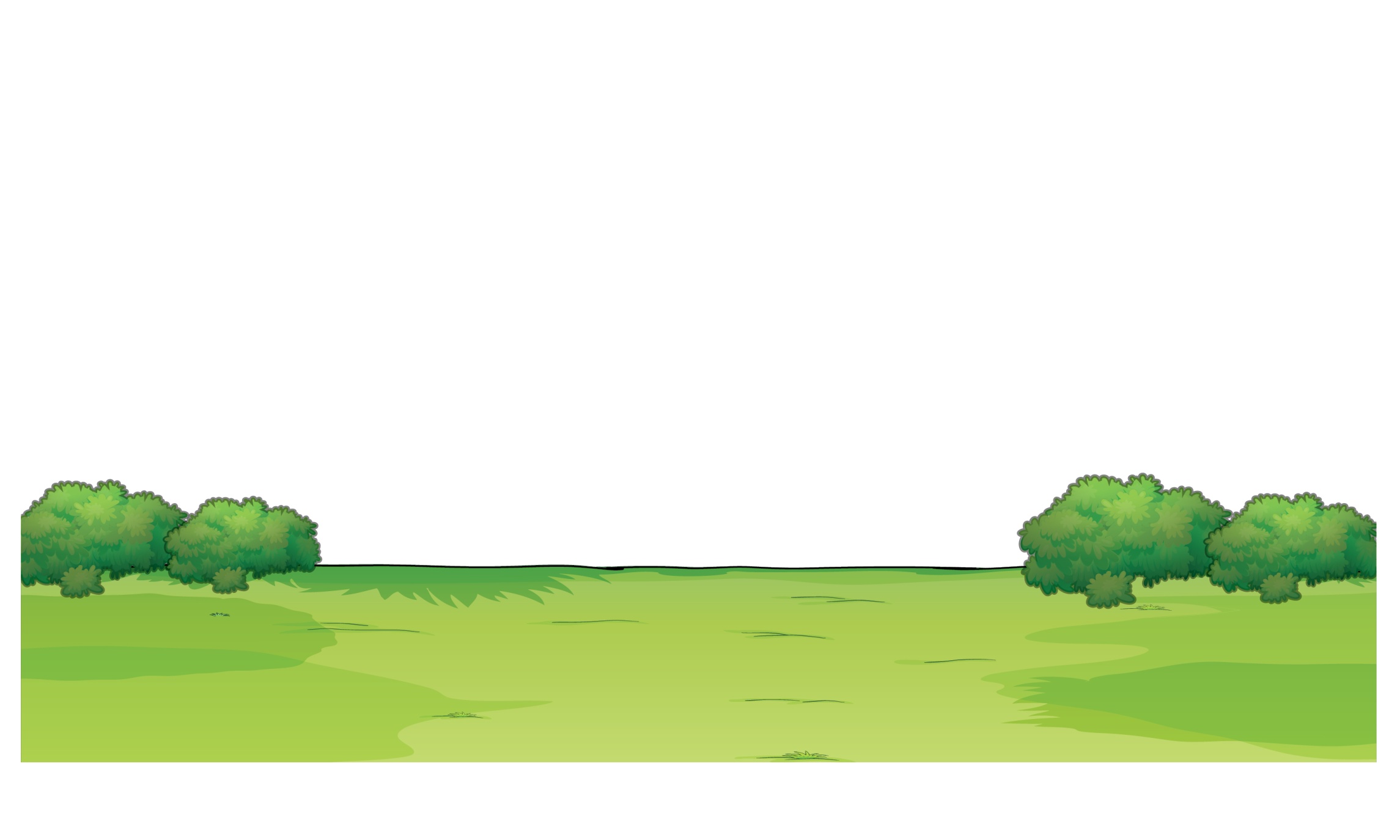 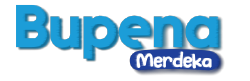 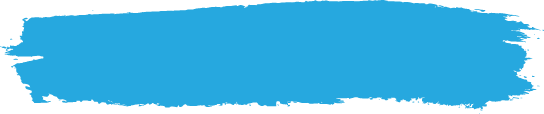 C. Sikap Tubuh dalam Keadaan Bergerak
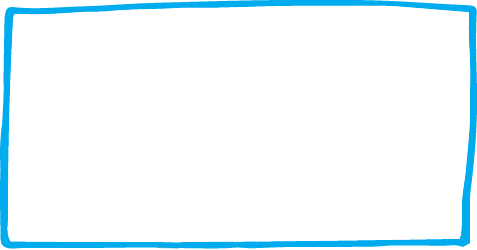 Ada juga sikap tubuh bergerak.
Bergerak berarti berpindah tempat.
Misalnya, berjalan, berlari, dan jalan di tempat.
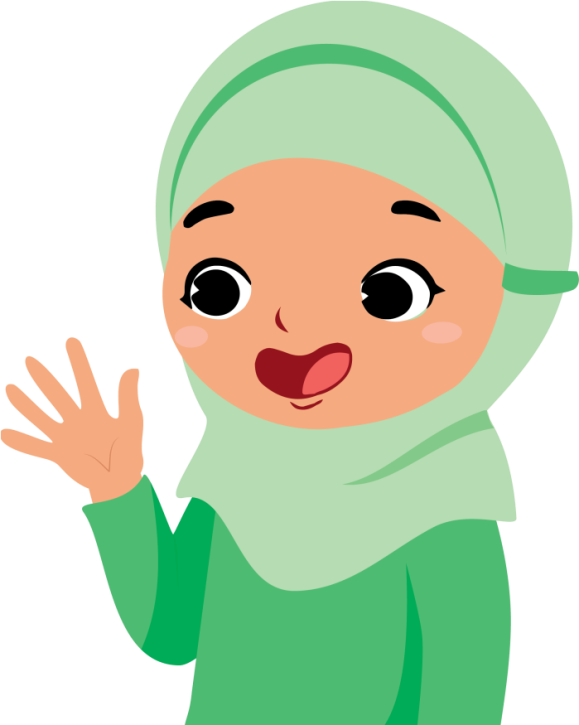 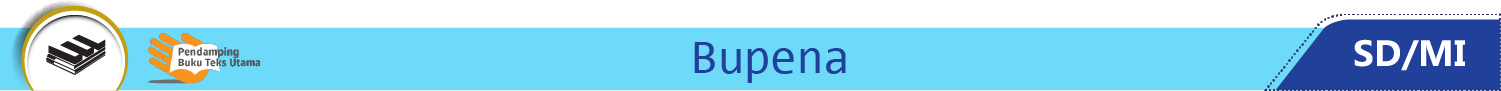 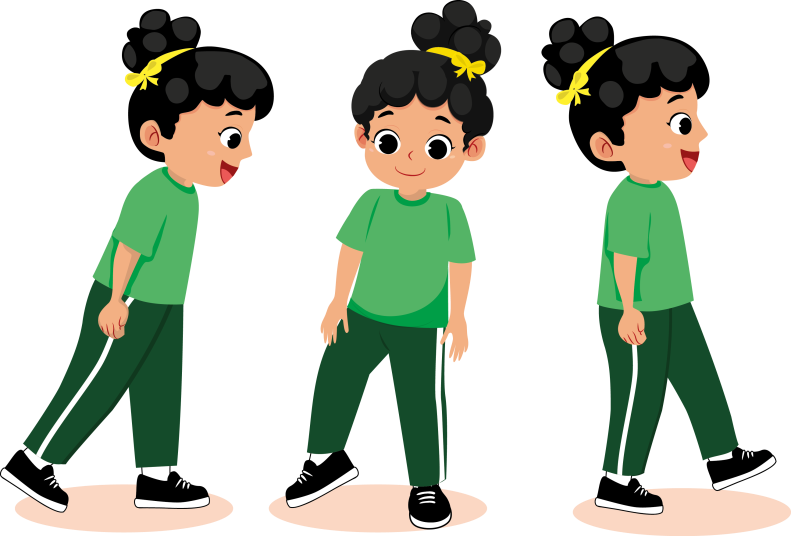 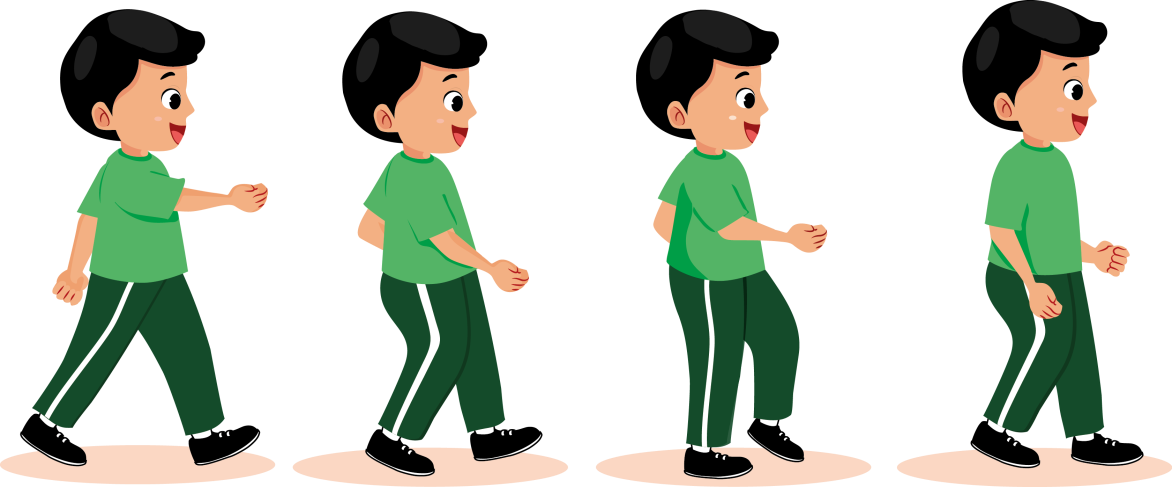 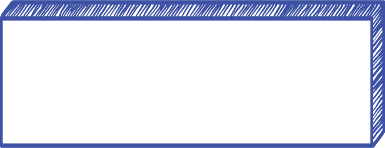 Berikut macam-macam sikap tubuh bergerak.
Berjalan ke depan, ke samping, dan ke belakang dengan langkah biasa.
Berjalan cepat.
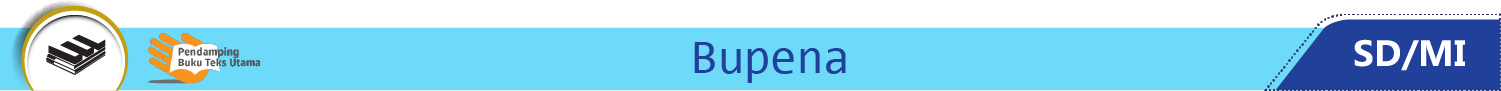 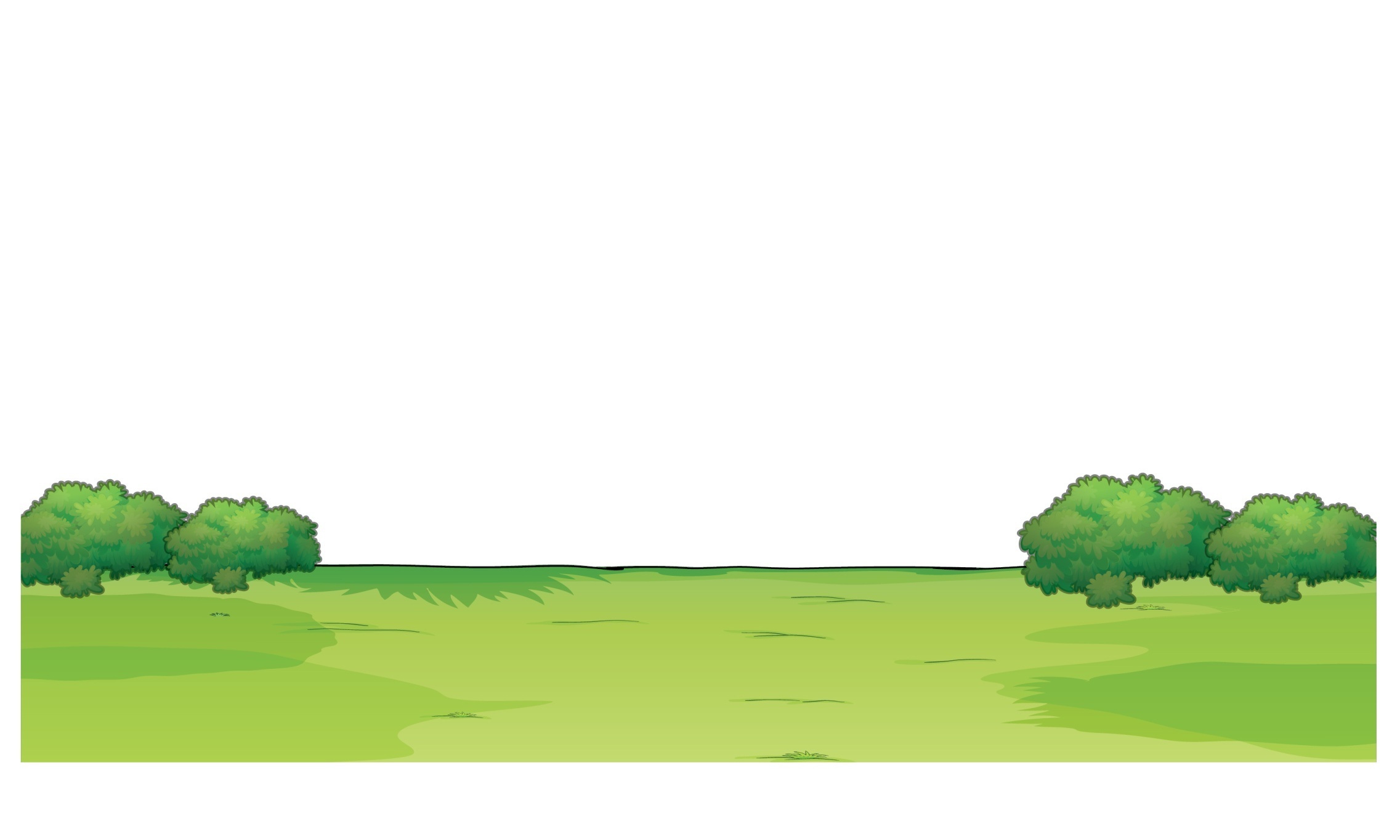 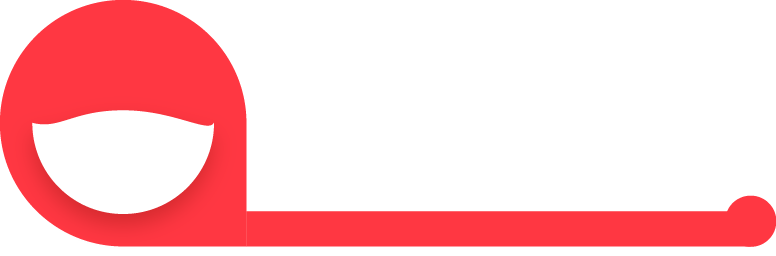 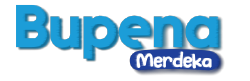 BAB
Mengenal Bagian-Bagian Tubuh
8
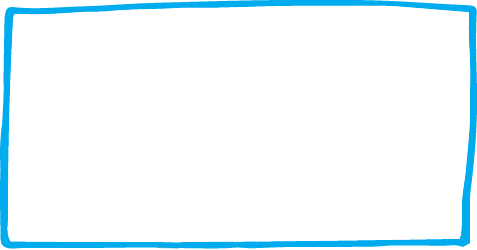 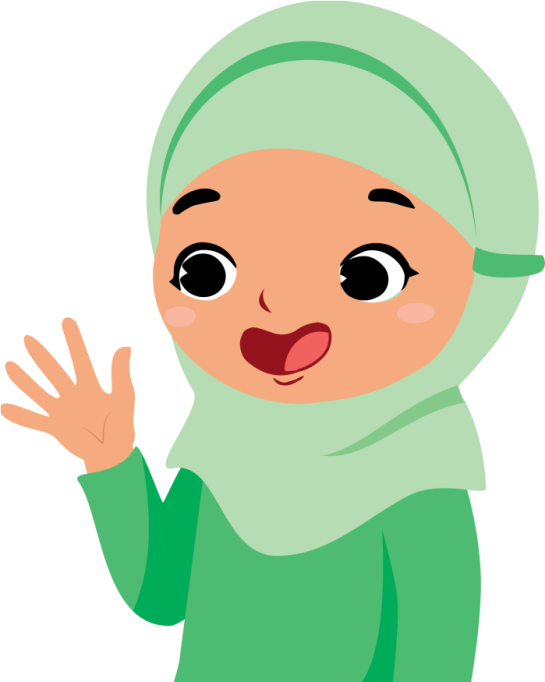 Tubuh harus sehat.
Tubuh memiliki bagian-bagian.
Semua bagian tubuh harus dijaga.
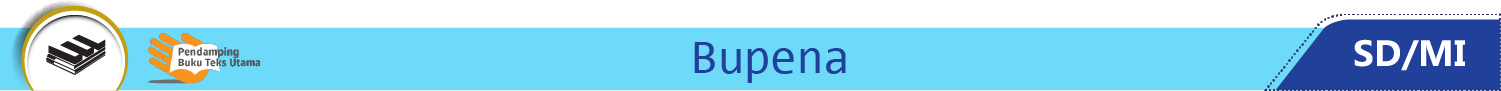 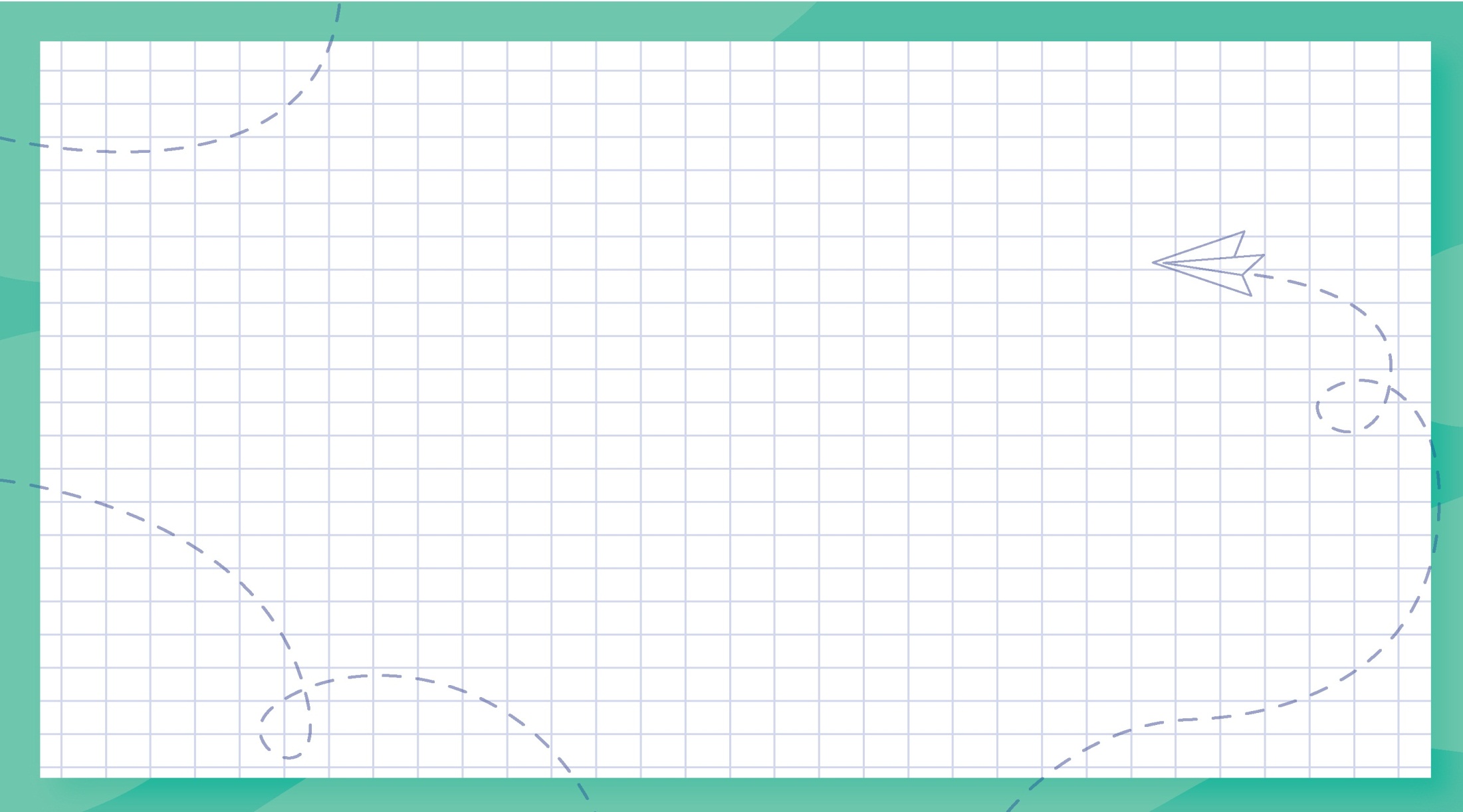 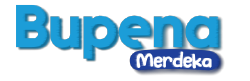 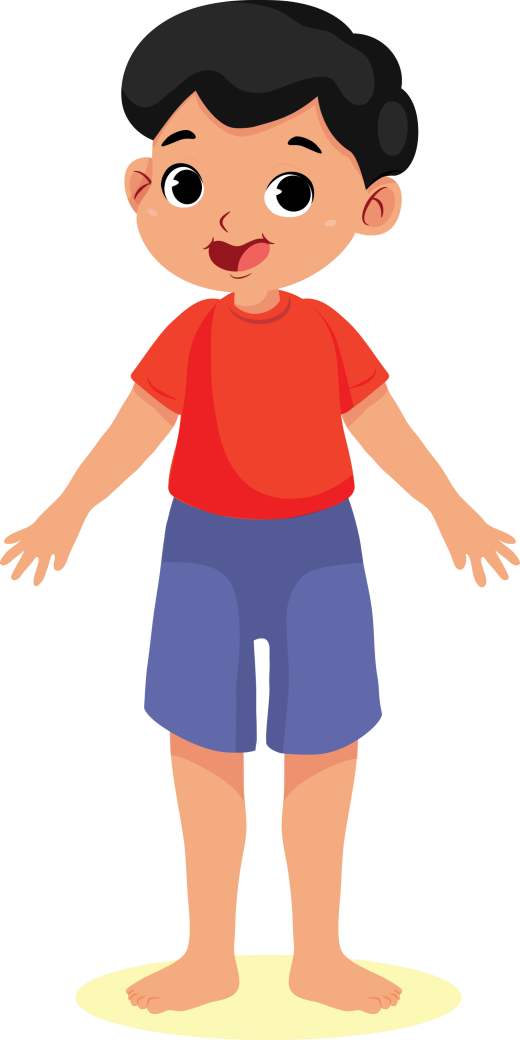 Jari-jari tangan
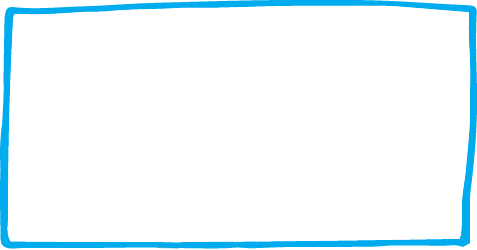 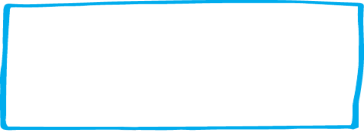 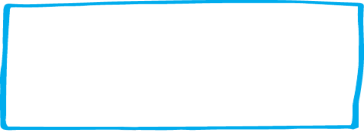 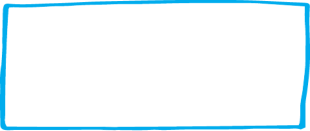 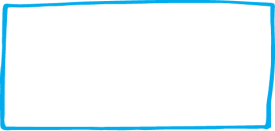 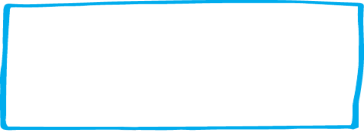 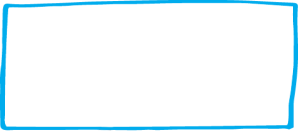 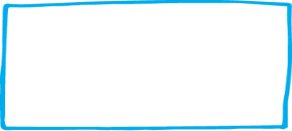 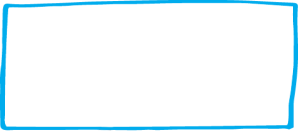 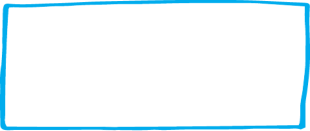 Telinga
Kaki
Tangan
Dada
Mata
Perut
Mulut
Kepala
Dahi
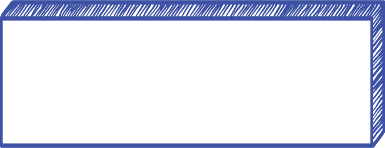 Berikut contoh sikap duduk di kursi yang benar.
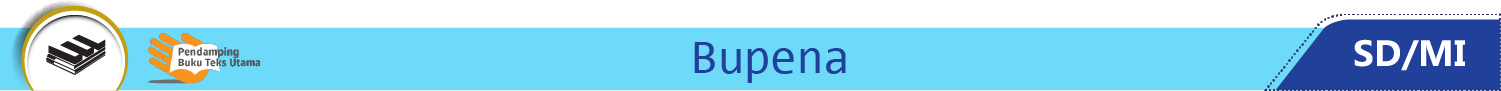 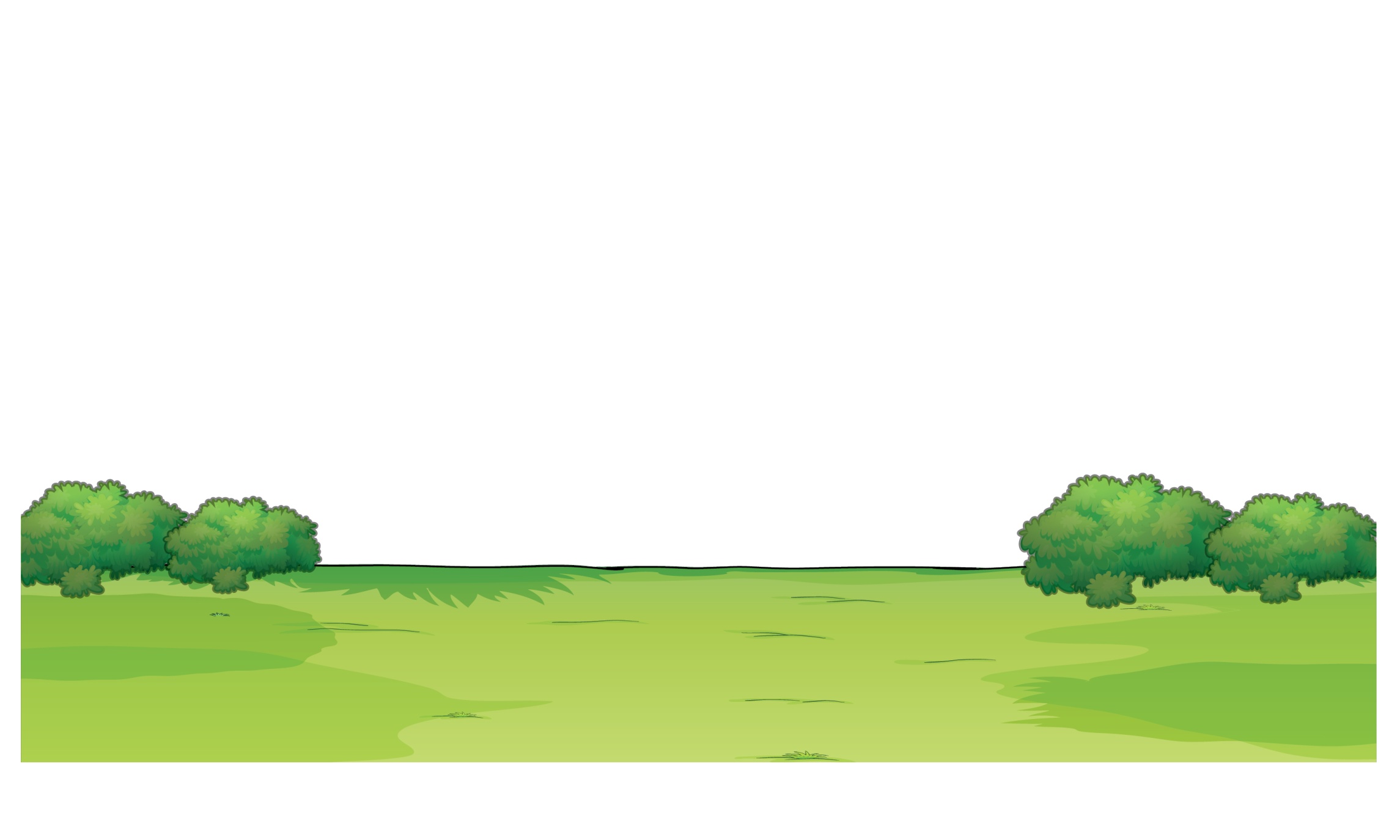 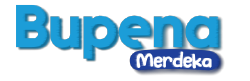 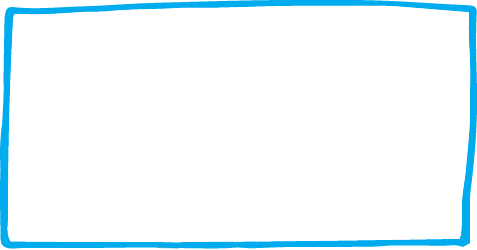 Ini bagian kepala.
Kepala ada di bagian atas tubuh.
Berikut bagian tubuh yang ada di kepala.
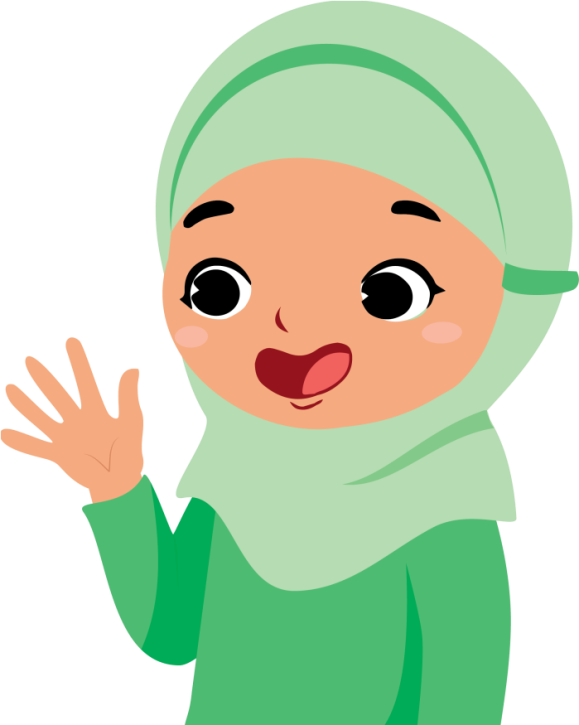 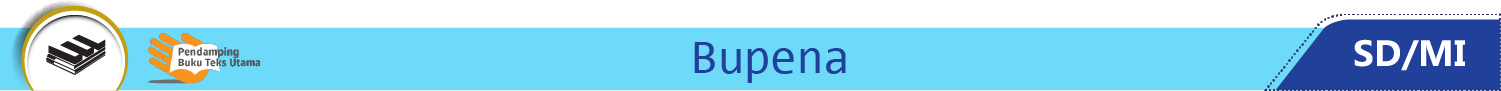 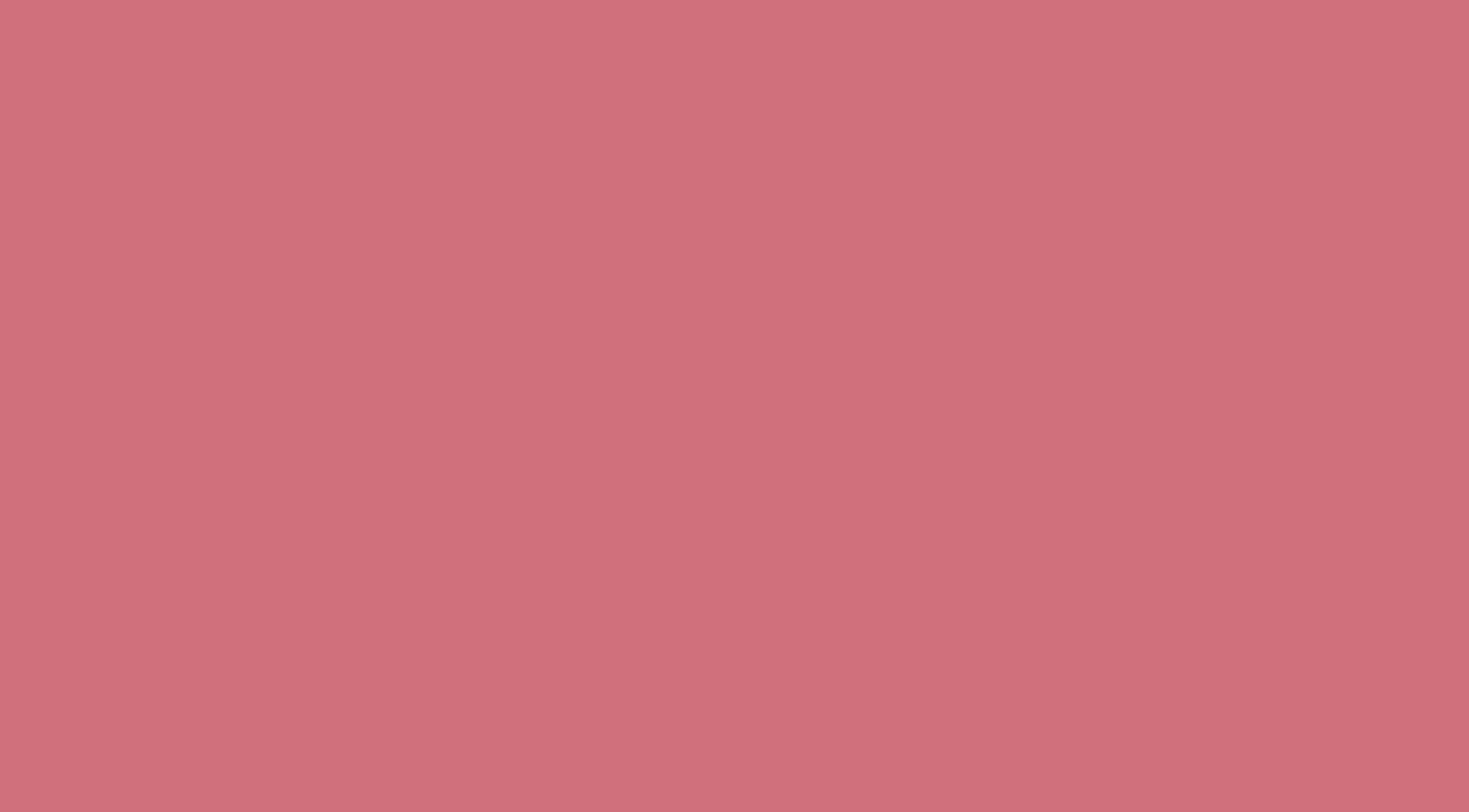 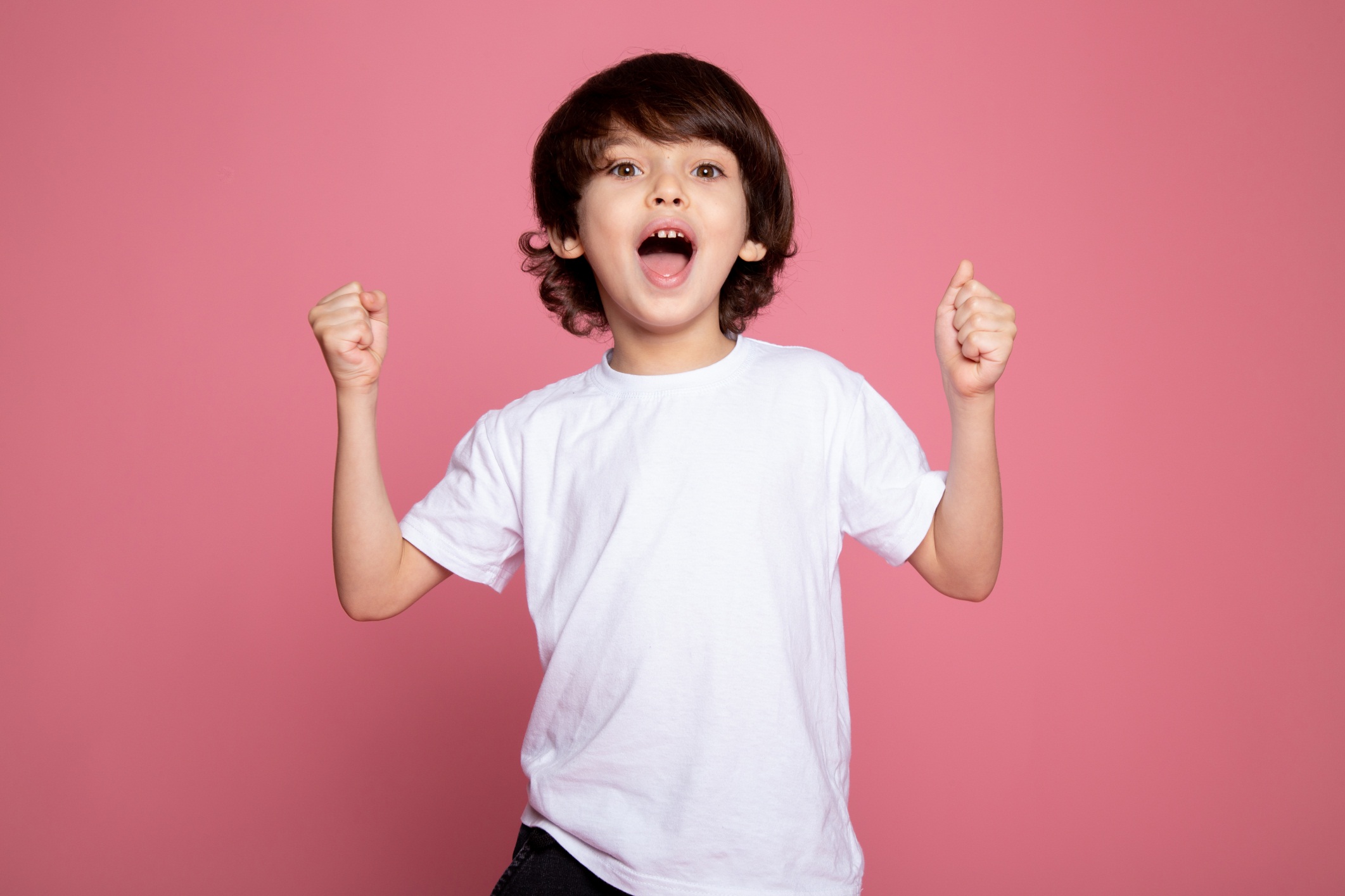 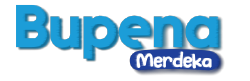 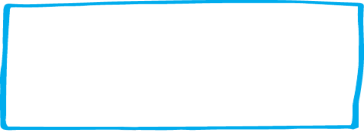 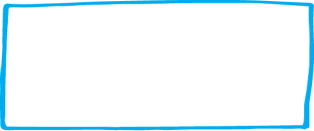 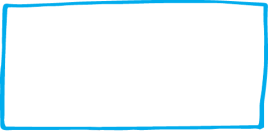 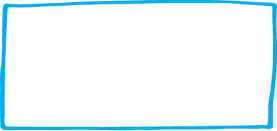 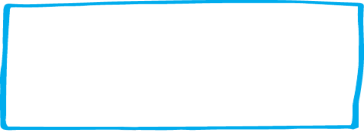 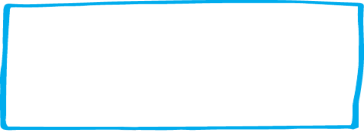 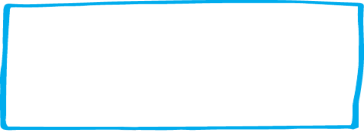 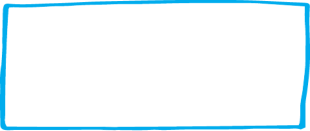 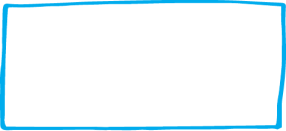 Rambut
Mata
Gigi
Alis
Telinga
Mulut
Hidung
Lidah
Bibir
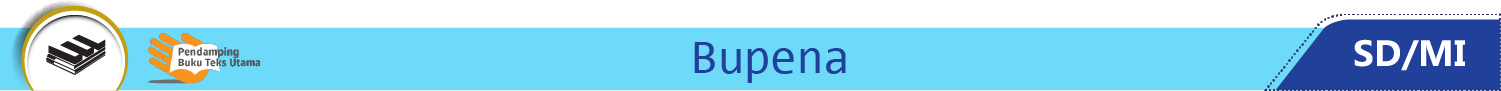 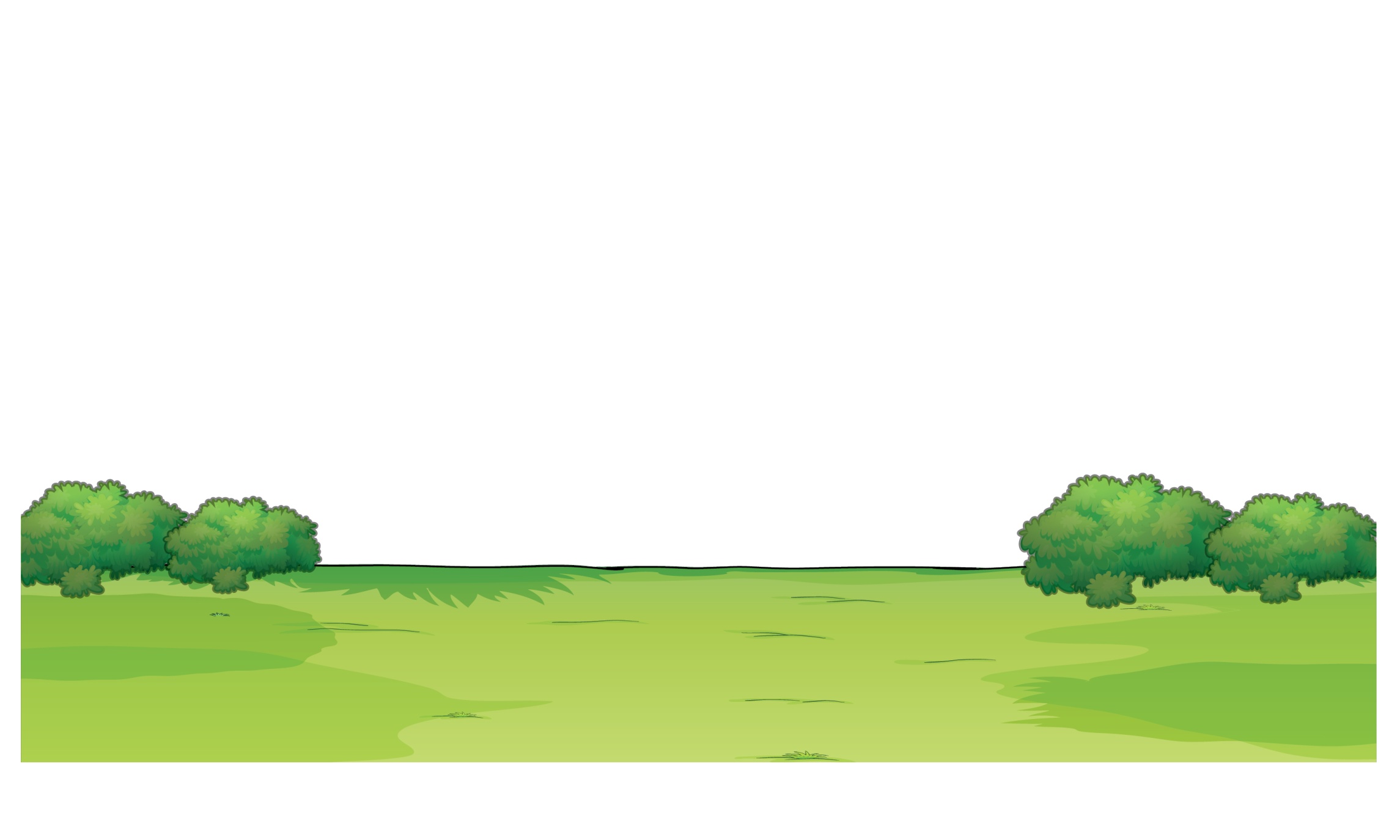 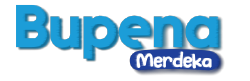 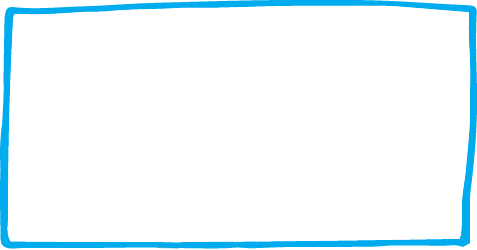 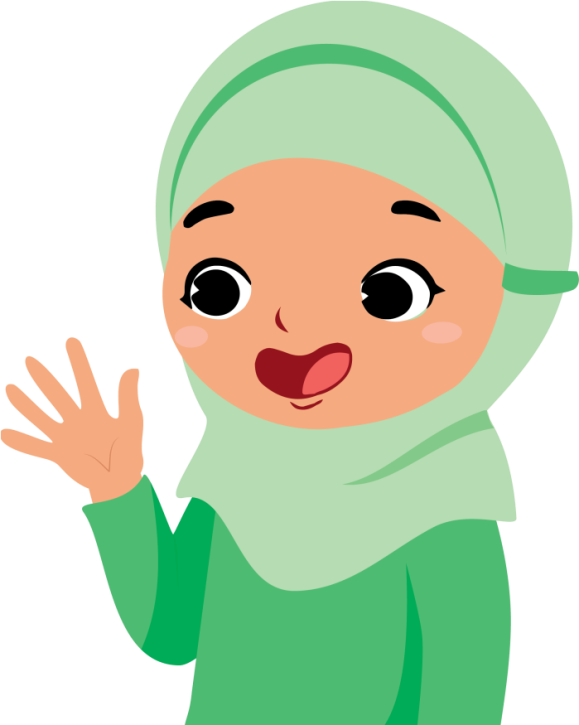 Ini bagian badan.
Bagian badan dimulai dari leher sampai pinggang.
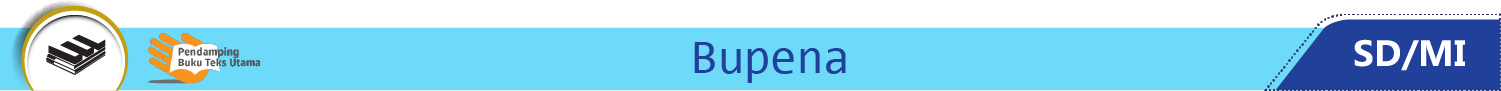 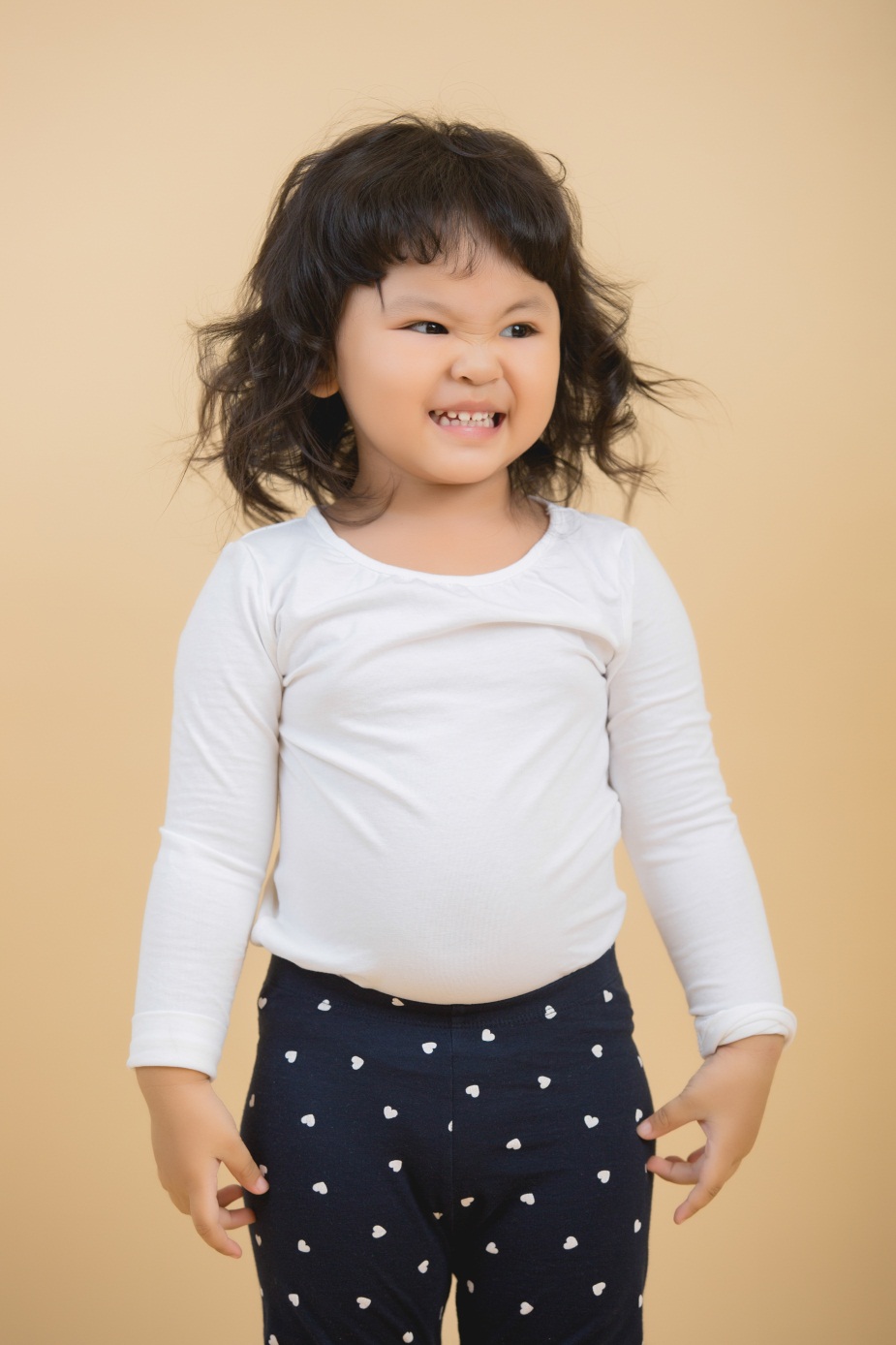 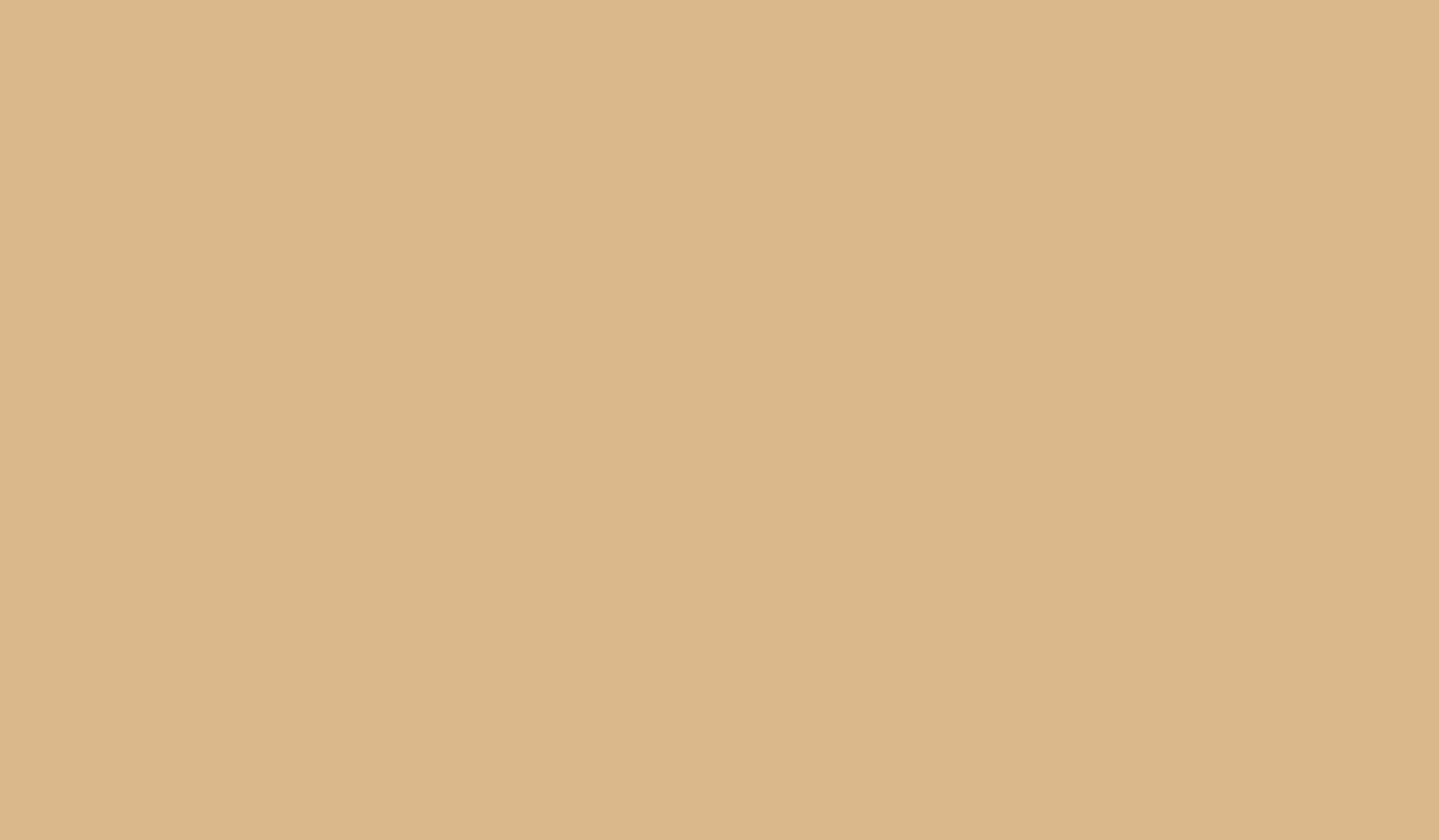 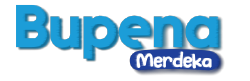 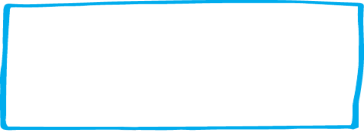 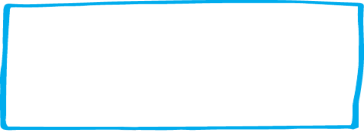 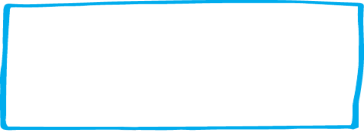 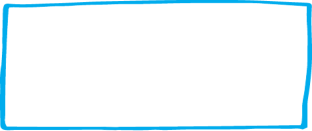 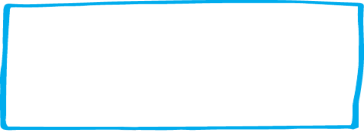 Pinggang
Pundak
Leher
Dada
Perut
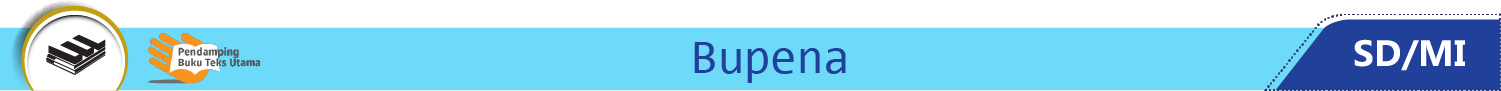 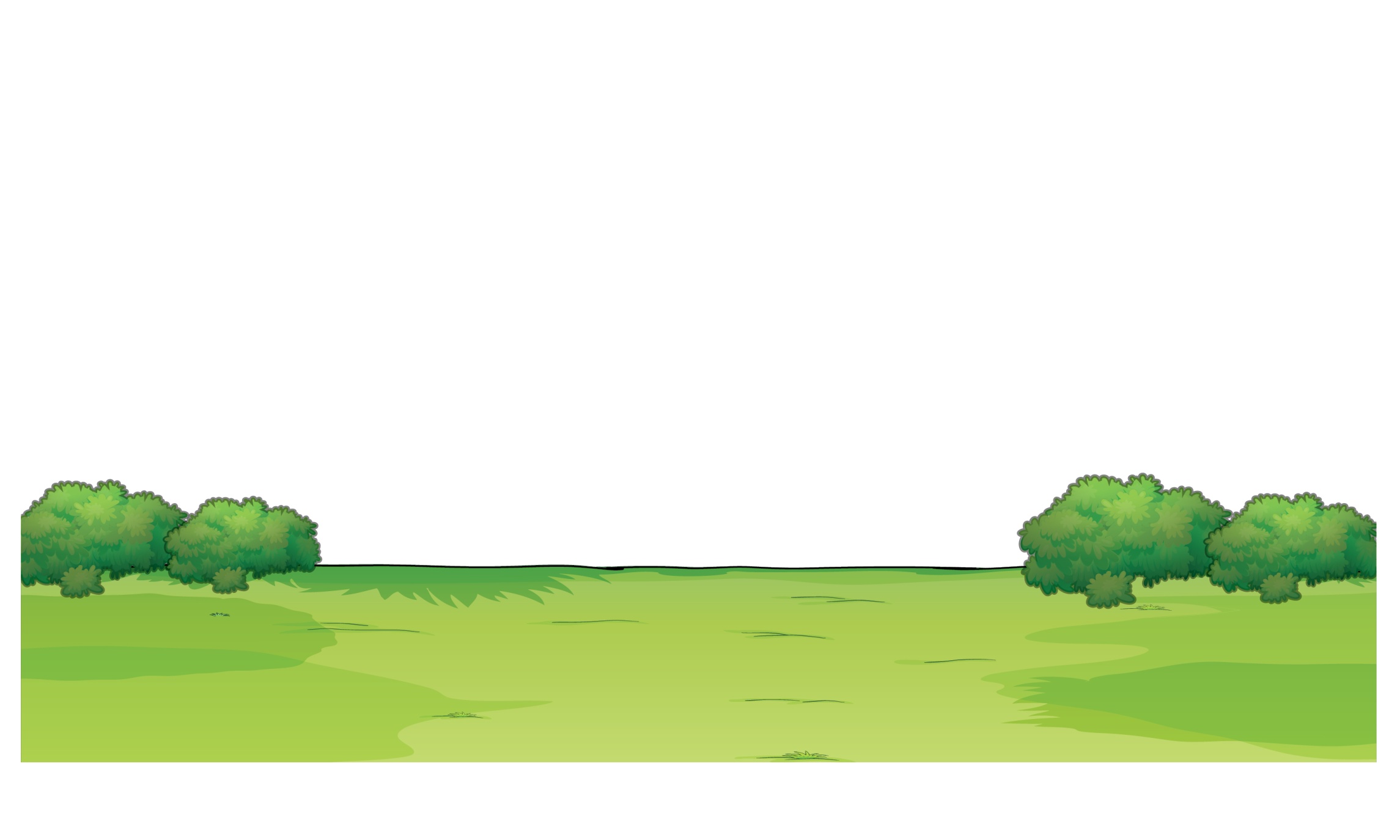 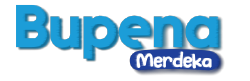 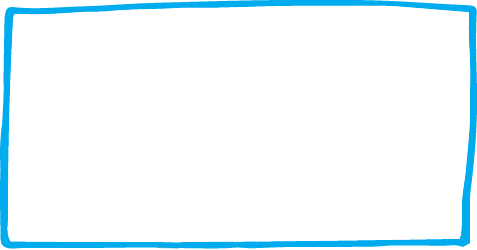 Ini bagian tangan dan kaki.
Tangan ada di bagian atas tubuh.
Kaki ada di bagian bawah tubuh.
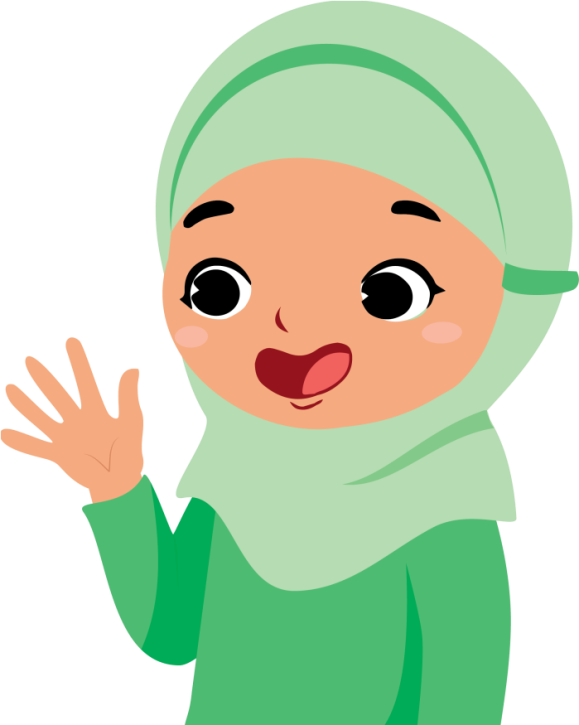 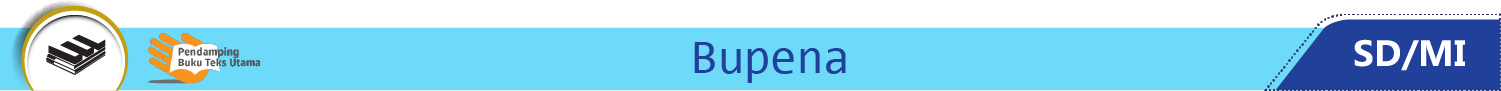 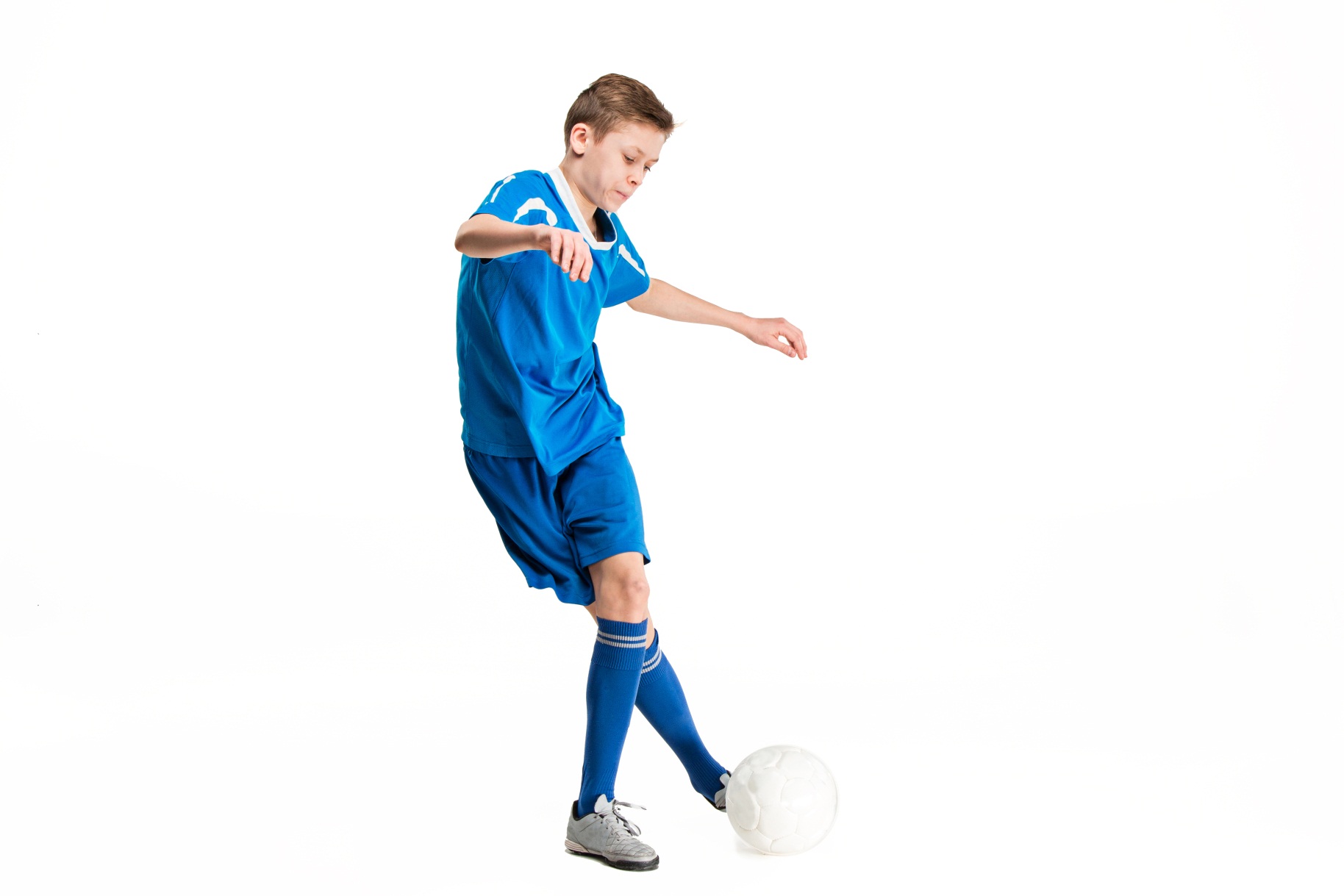 Jari-jari tangan
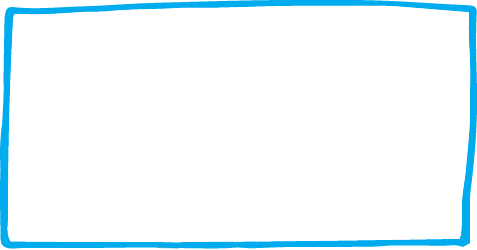 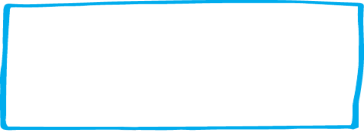 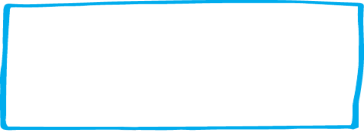 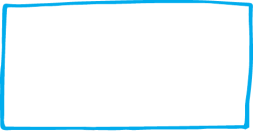 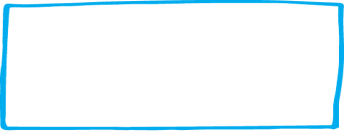 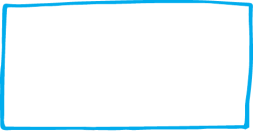 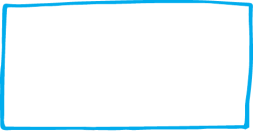 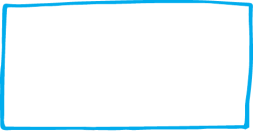 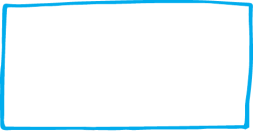 Lengan atas
Lengan bawah
Siku
Tangan
Lutut
Paha
Betis
Kaki
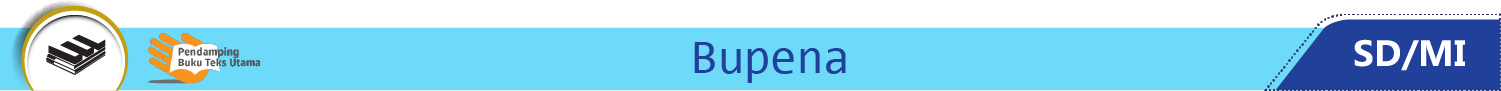 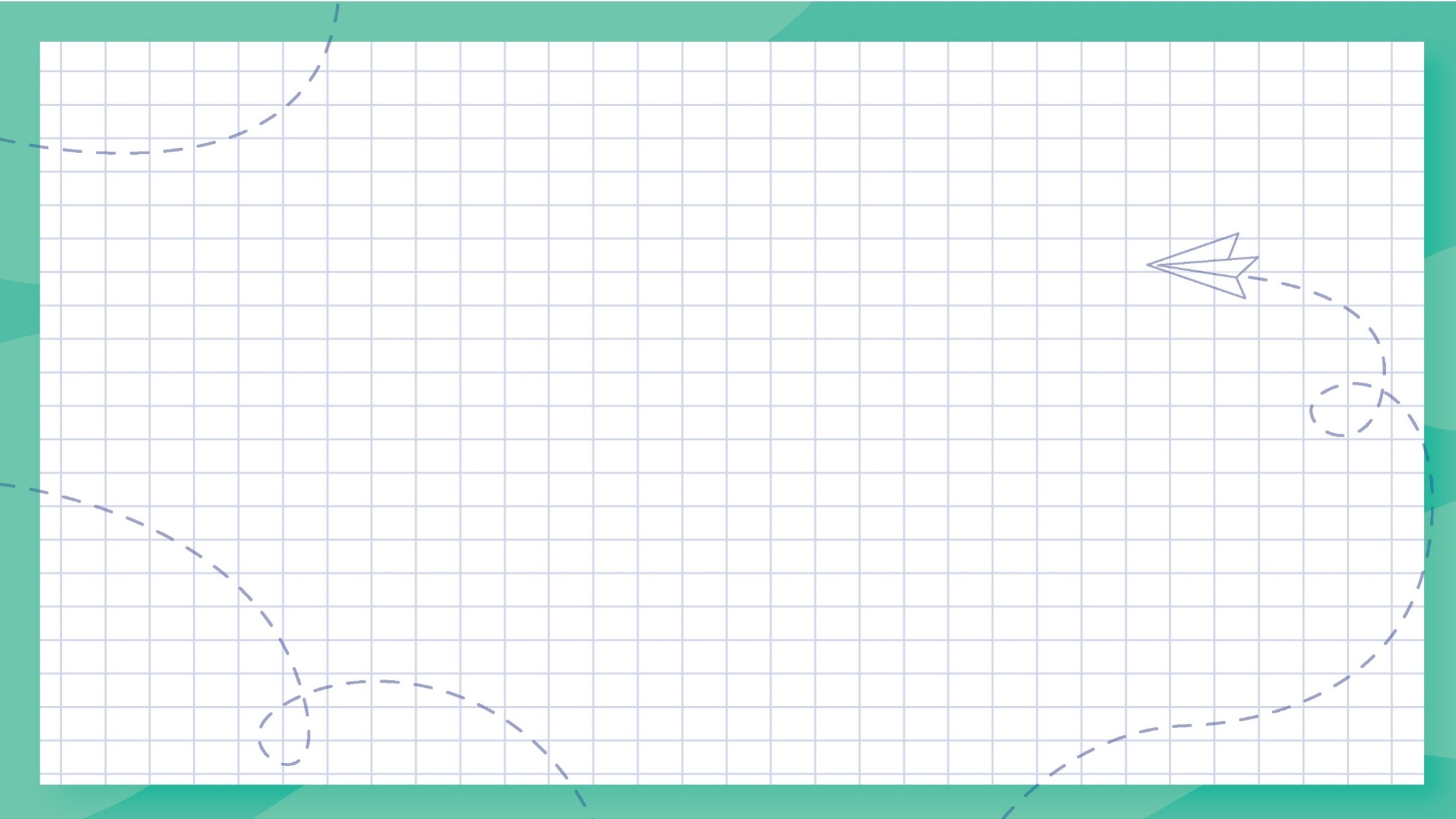 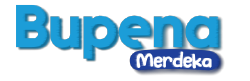 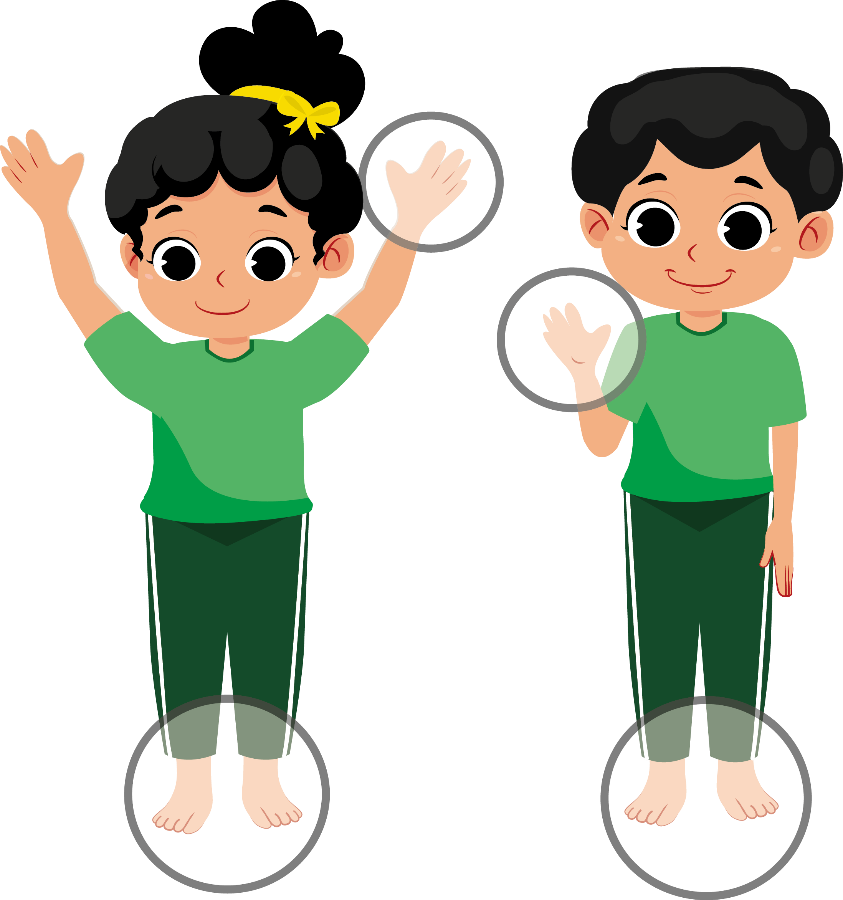 Ada bagian tubuh yang boleh disentuh orang lain.
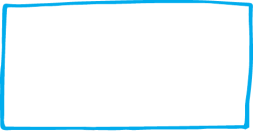 Bagian tubuh yang dilingkari boleh disentuh orang lain.
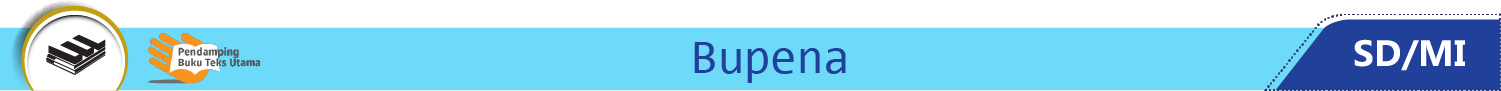 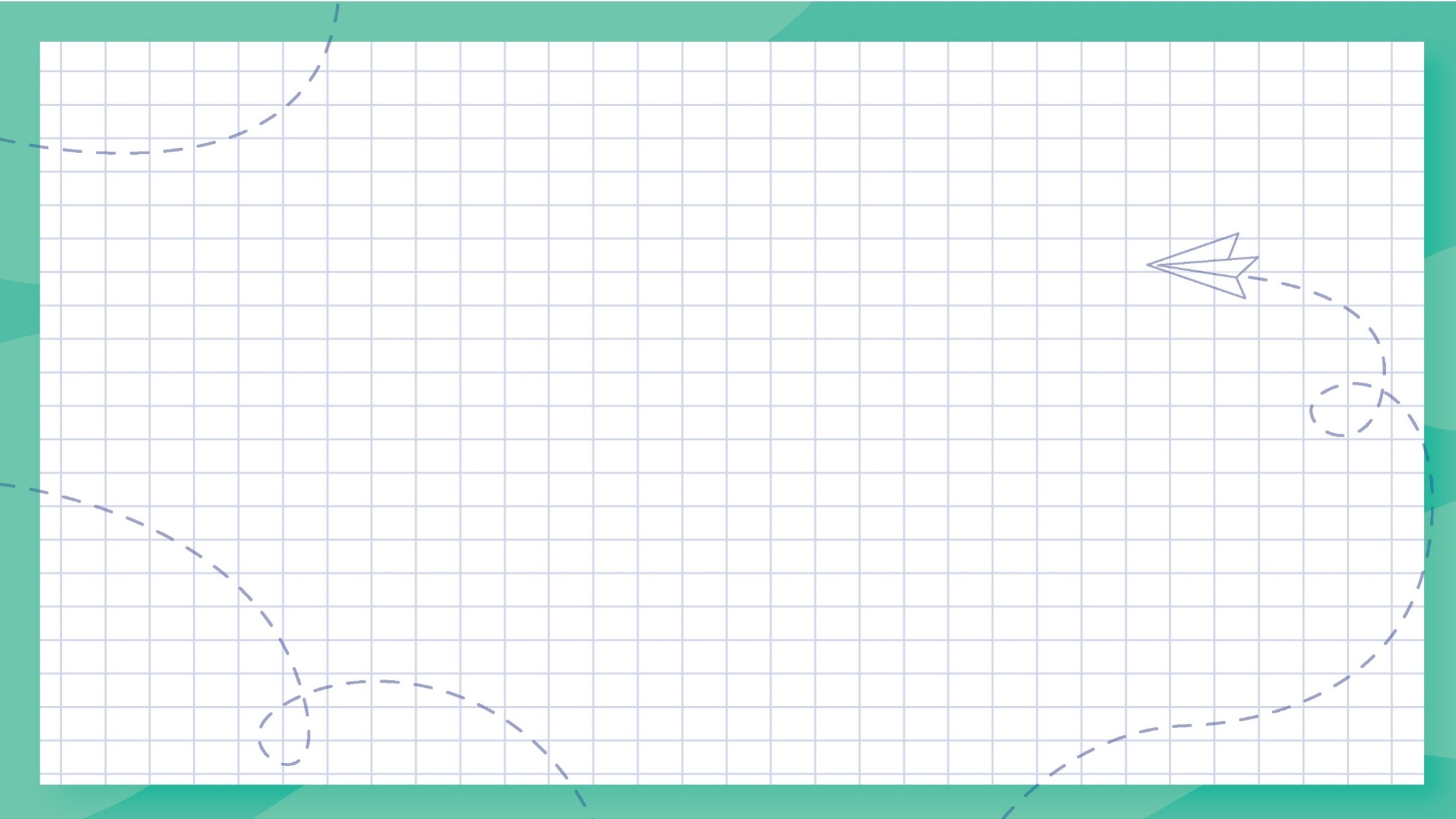 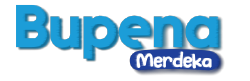 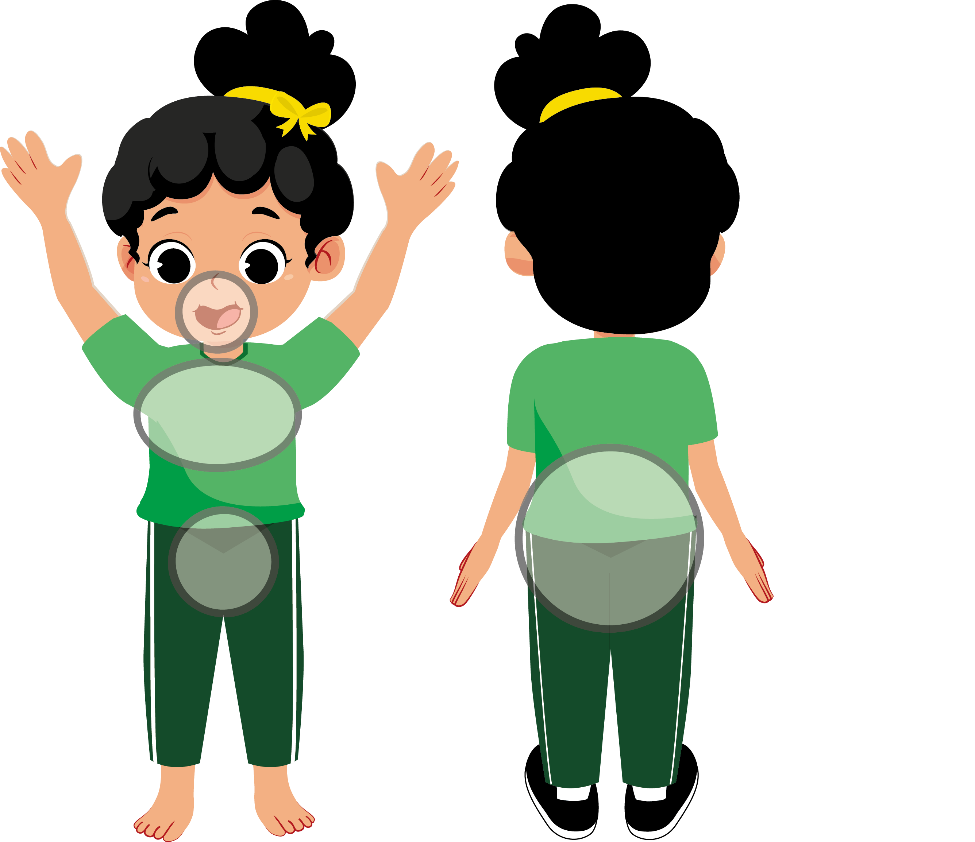 Ada bagian tubuh yang tidak boleh disentuh orang lain.
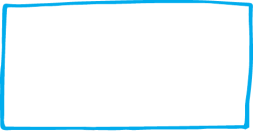 Bagian tubuh yang dilingkari tidak boleh disentuh orang lain.
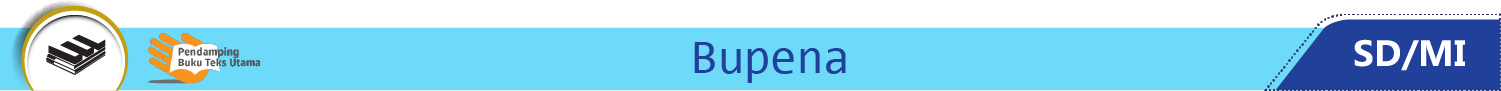 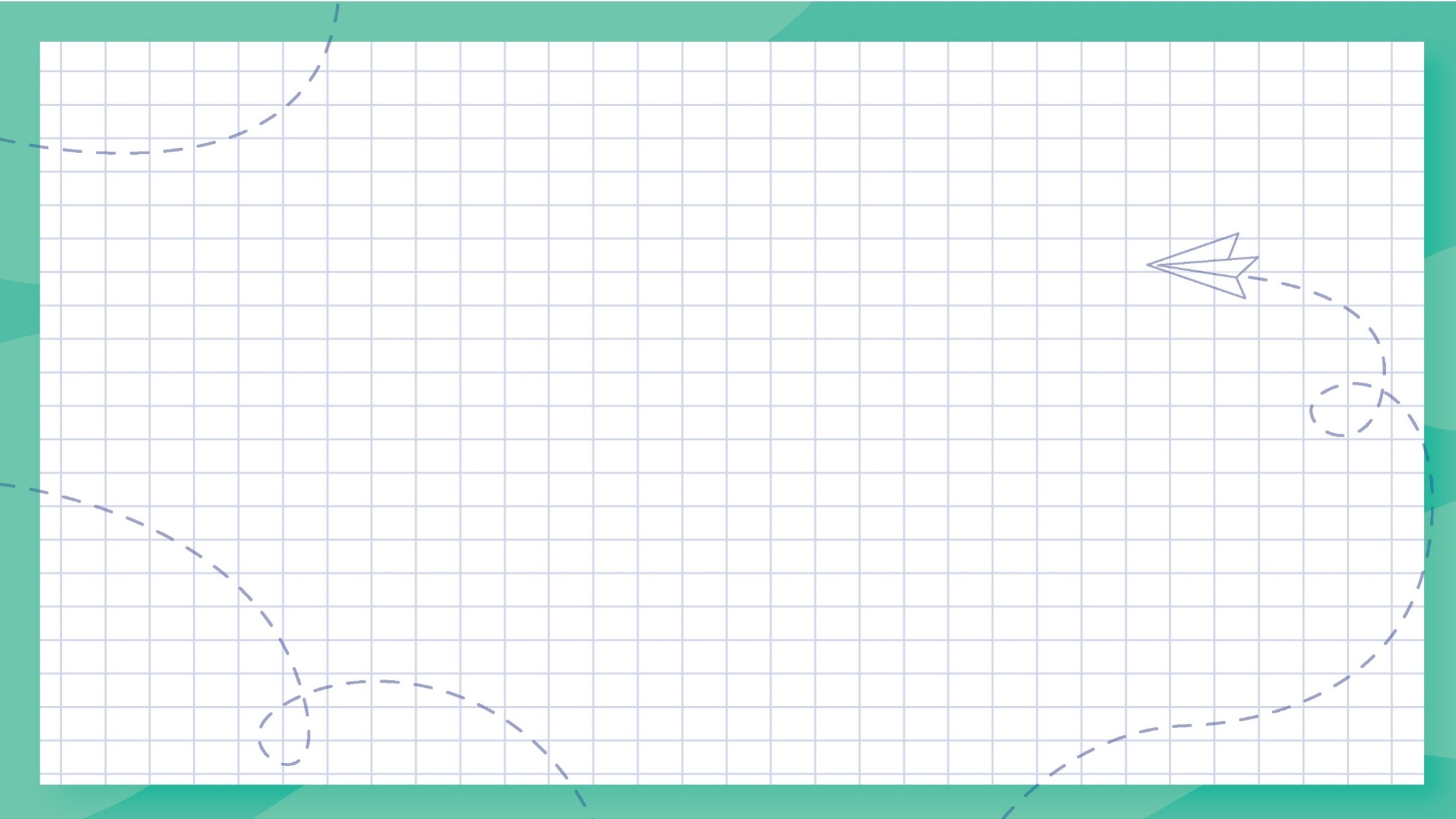 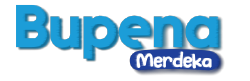 Akan tetapi, ada saat tubuhmu tersebut boleh disentuh orang lain.
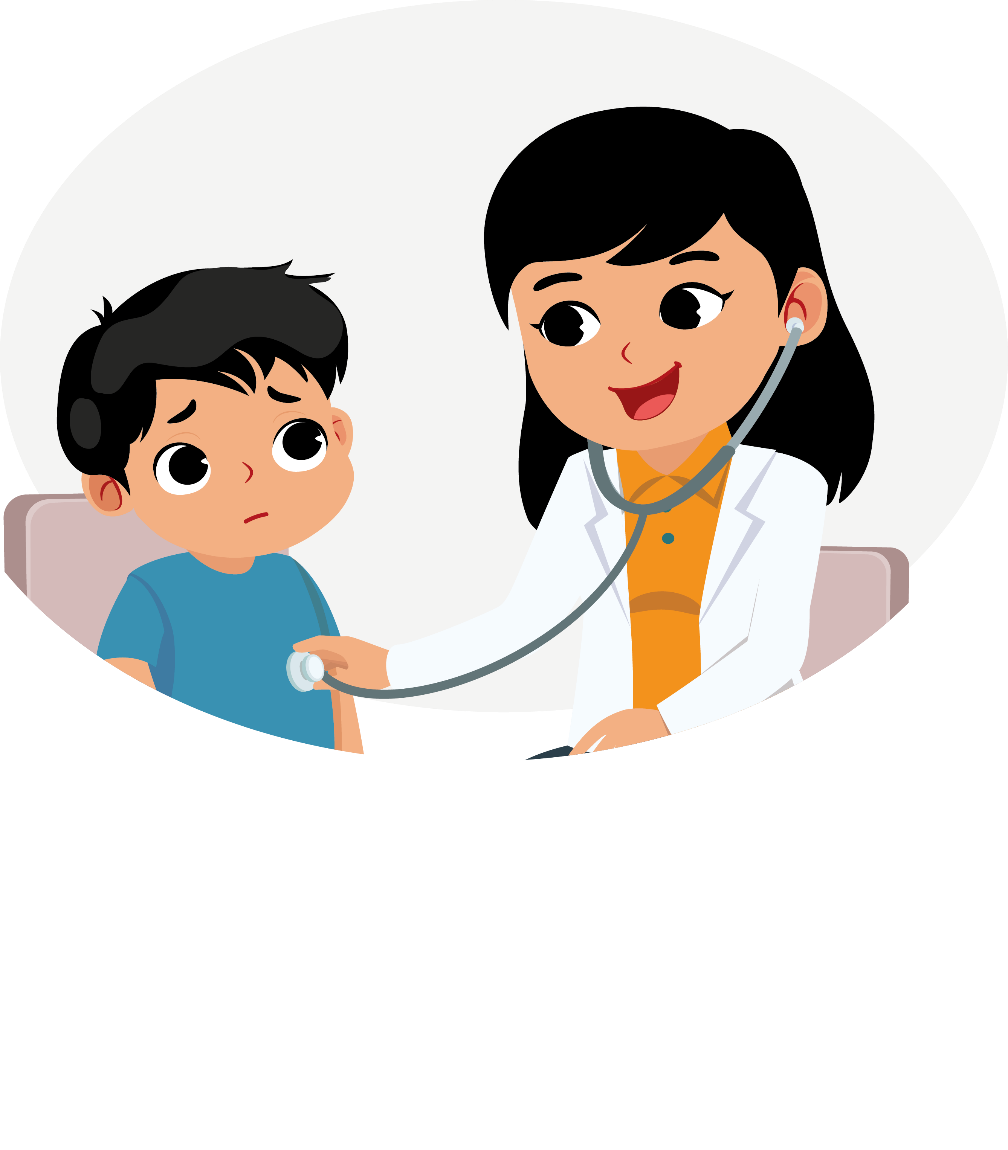 Misalnya, orang tuamu atau dokter ketika kamu sakit.
Dokter akan memeriksa tubuhmu.
Dokter akan meminta izin kepadamu dan orang tuamu terlebih dahulu.
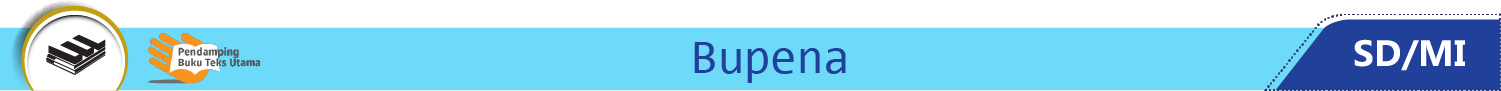 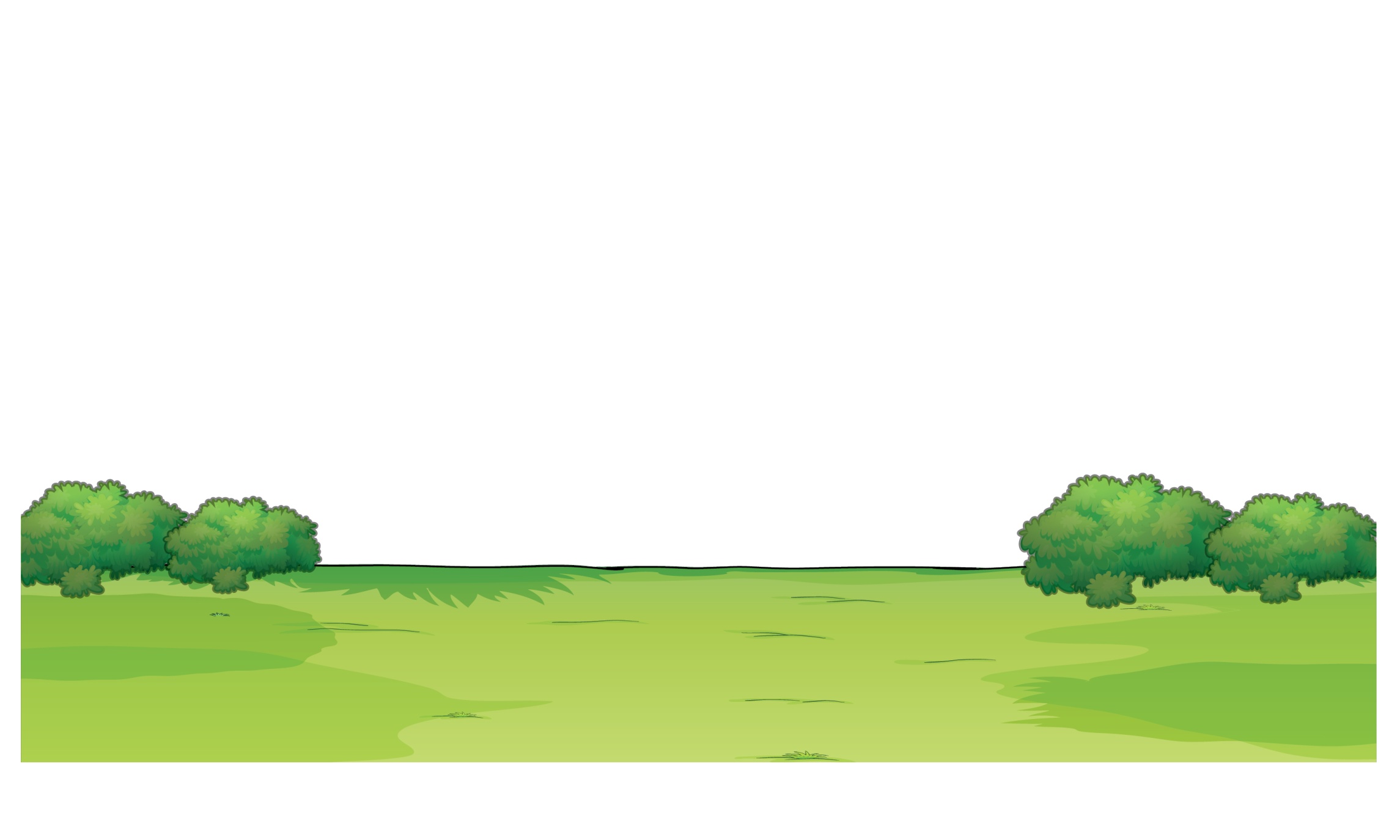 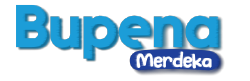 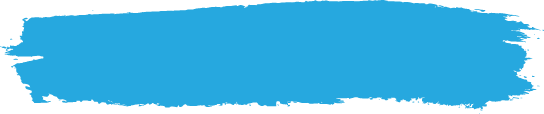 B. Cara Menjaga Kebersihan Tubuh
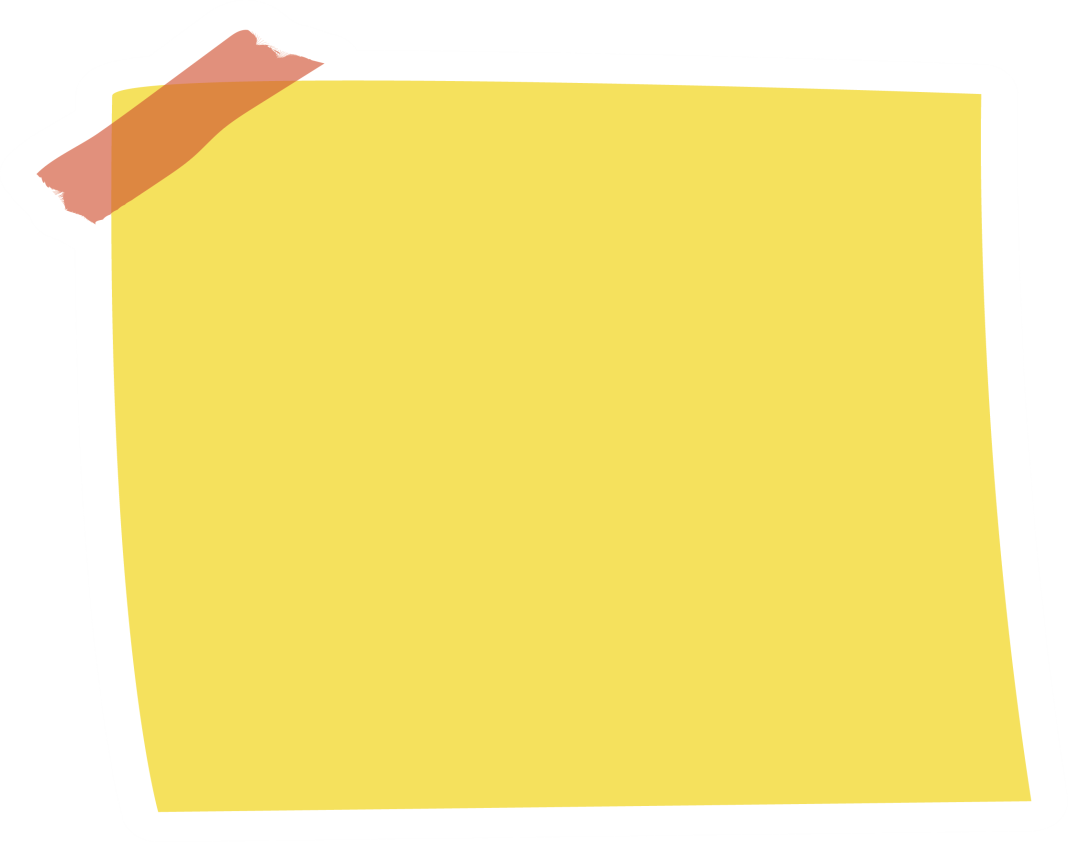 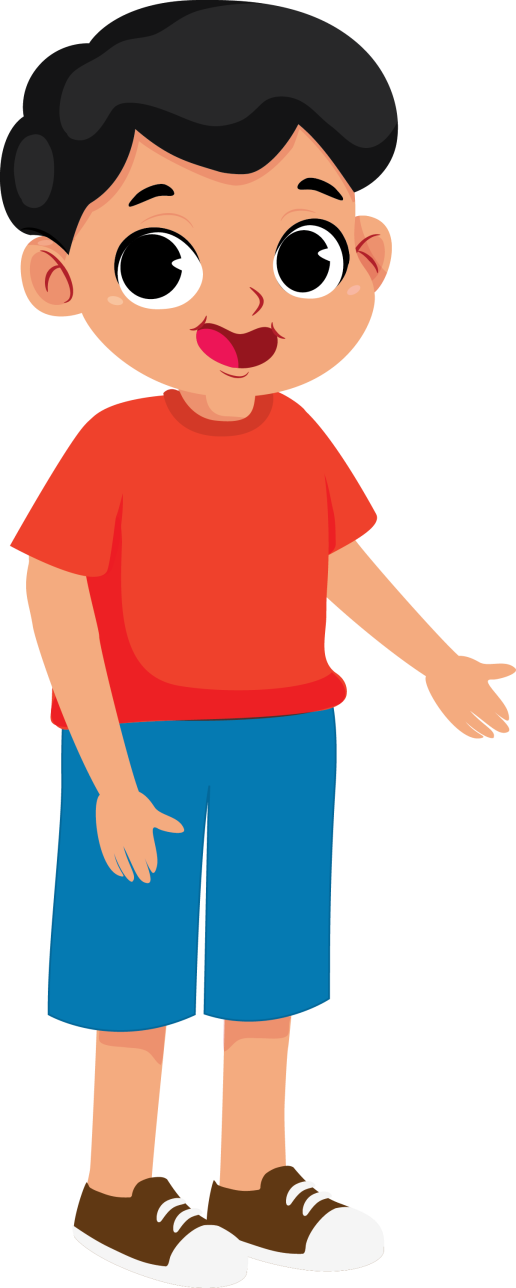 Tubuh harus selalu dijaga kebersihannya.
Tujuannya, agar tubuh tetap sehat dan terhindar dari kuman penyakit.
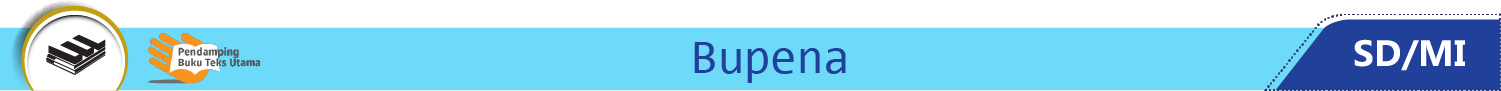 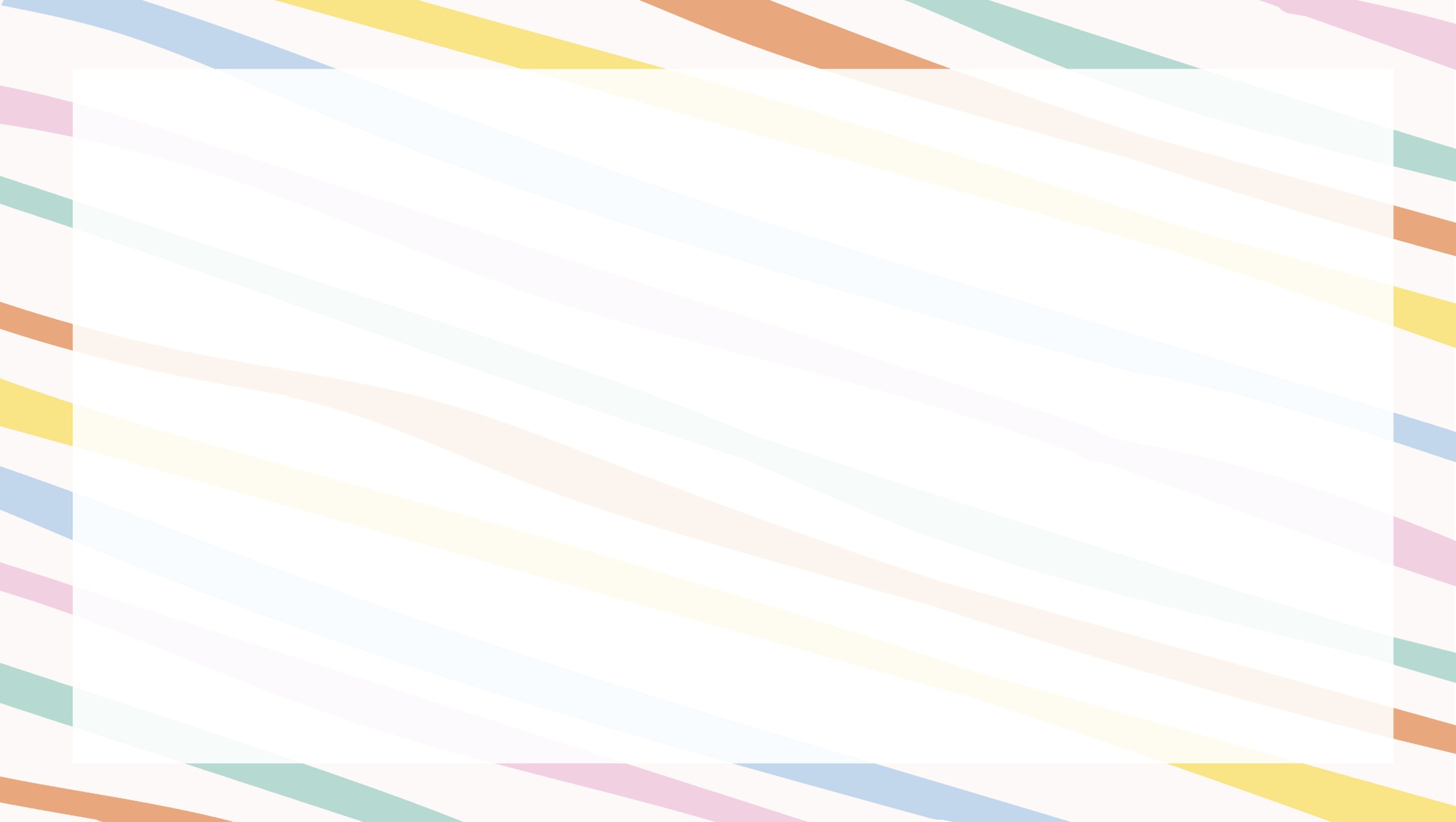 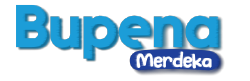 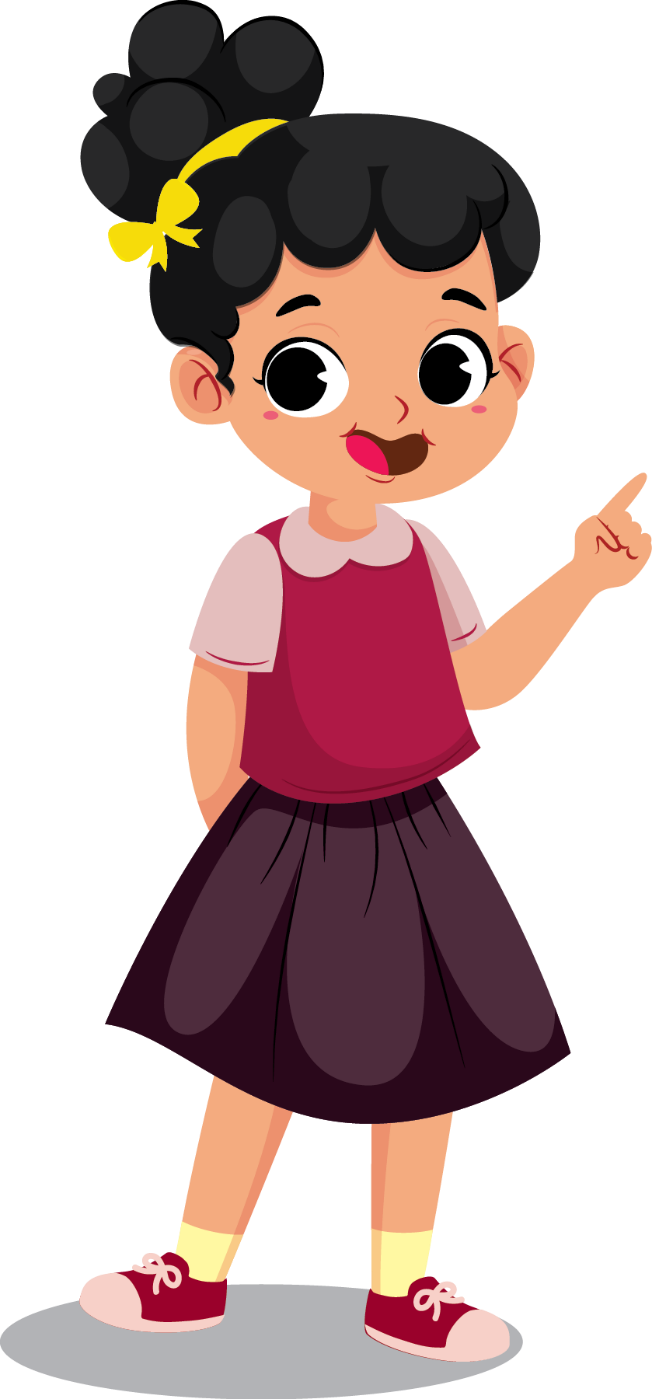 Setiap bagian tubuh dibersihkan dengan cara yang berbeda.
Misalnya, rambut dibersihkan dengan keramas.
Gigi dibersihkan dengan disikat.
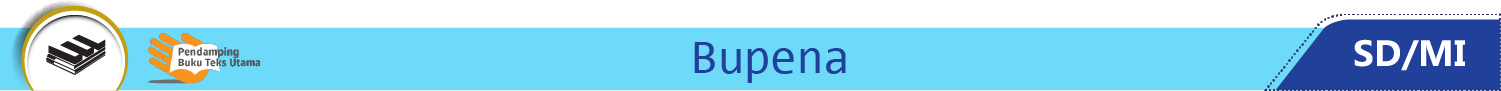 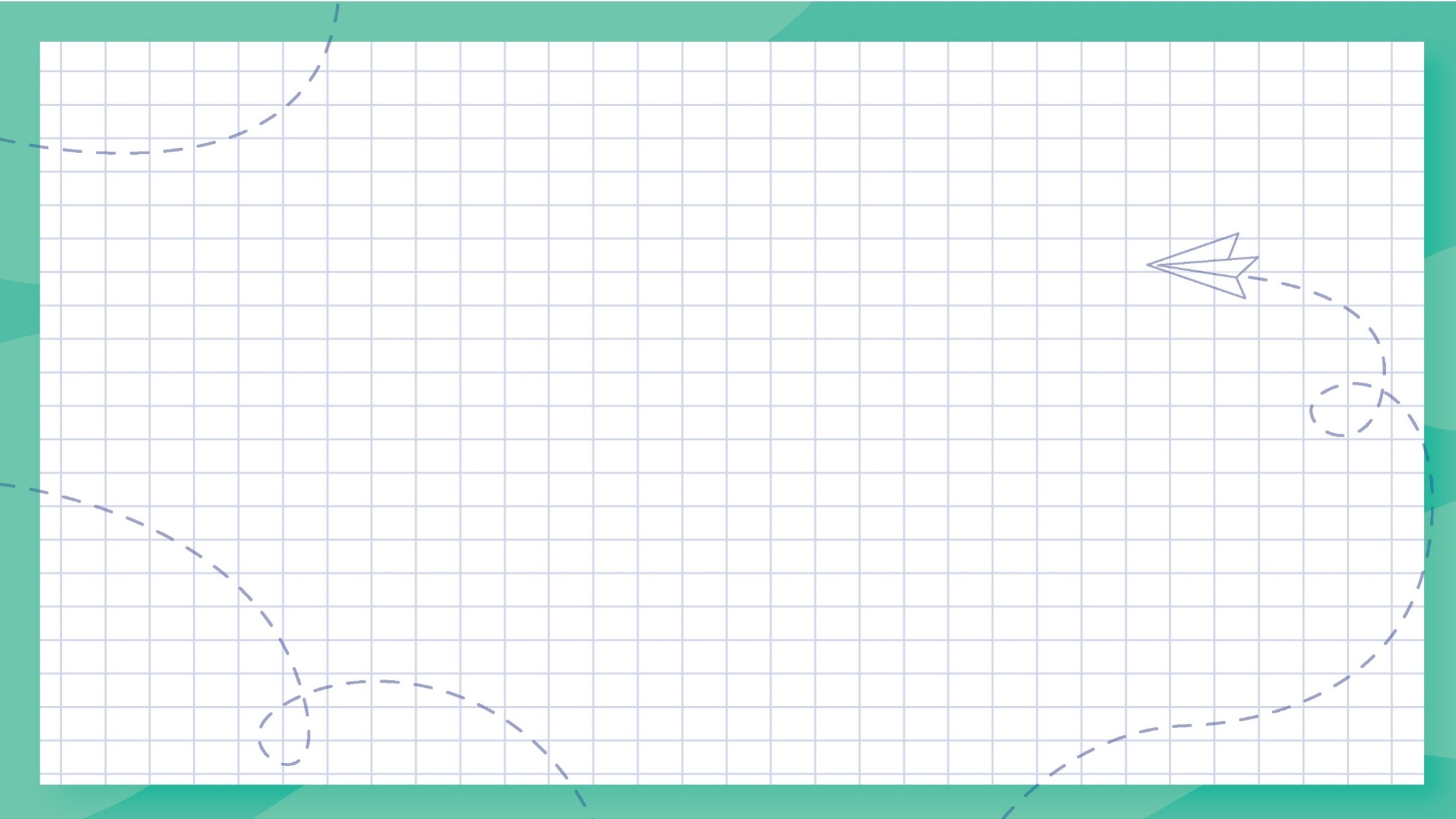 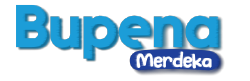 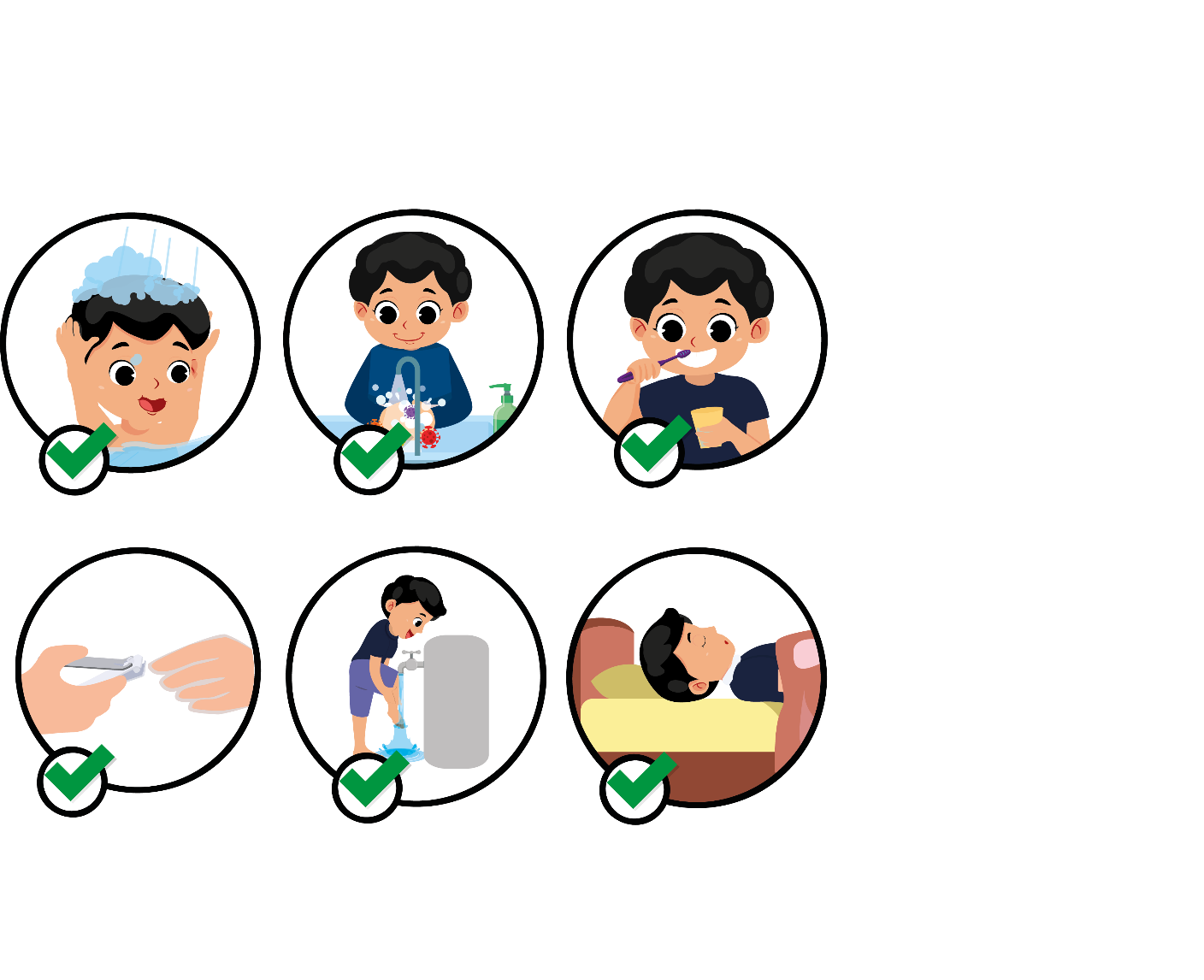 Mandi dua kali sehari.
Mencuci tangan dengan sabun.
Menyikat gigi teratur.
Menjaga kebersihan kuku.
Mencuci kaki sebelum tidur.
Istirahat yang cukup.
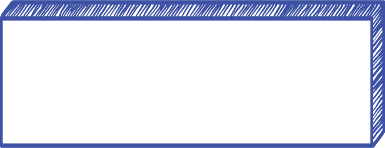 Berikut macam-macam cara menjaga kebersihan tubuh.
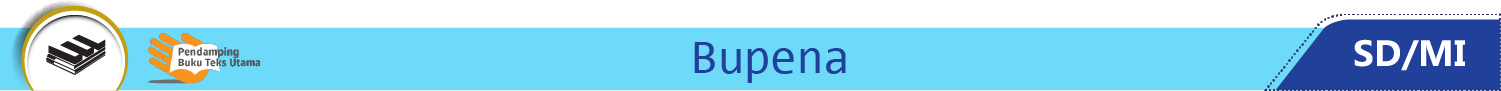 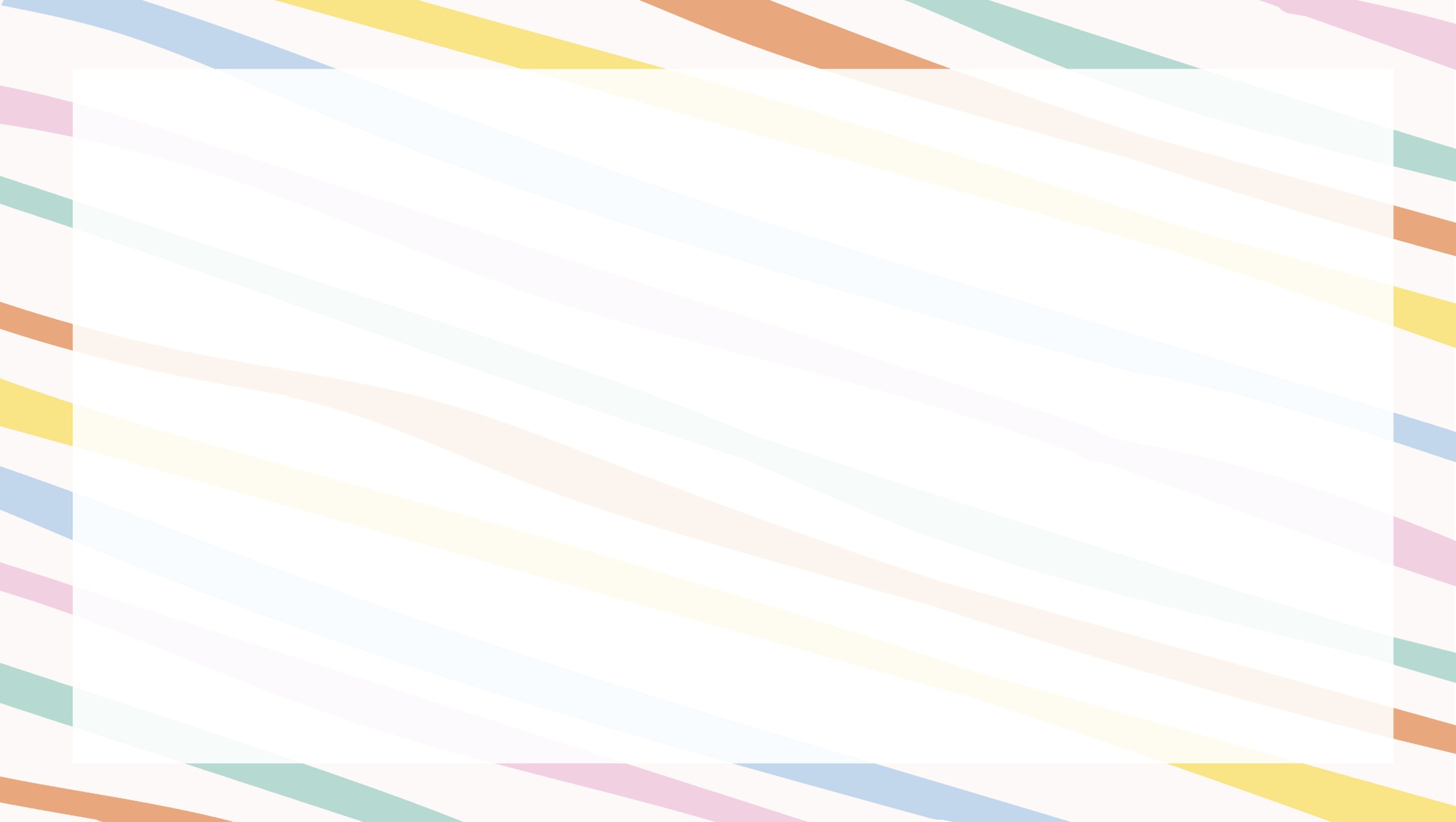 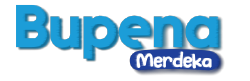 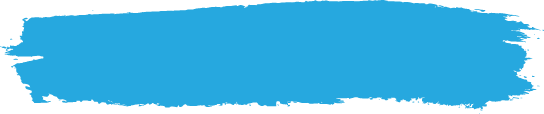 C. Cara Menjaga Kebersihan Pakaian
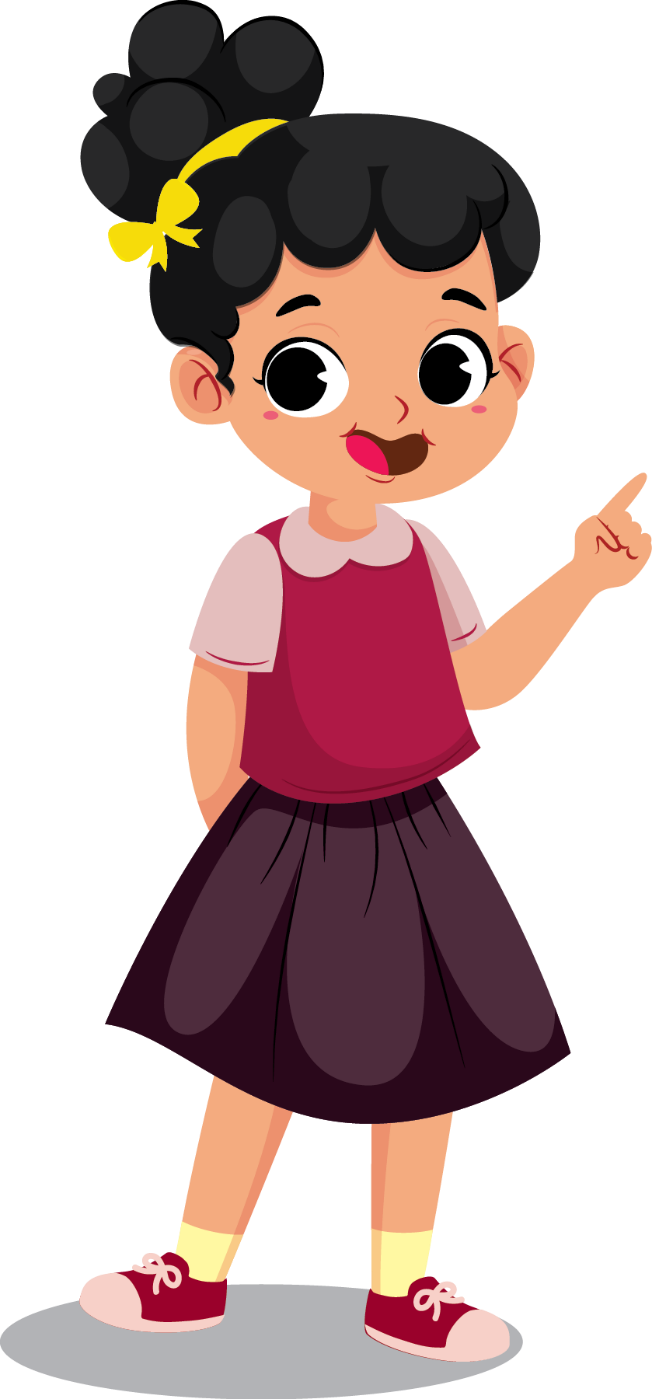 Pakaian digunakan untuk menutup tubuh.
Pakaian untuk melindungi tubuh dari cuaca panas atau dingin.
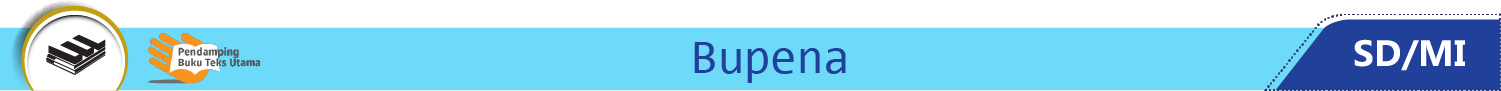 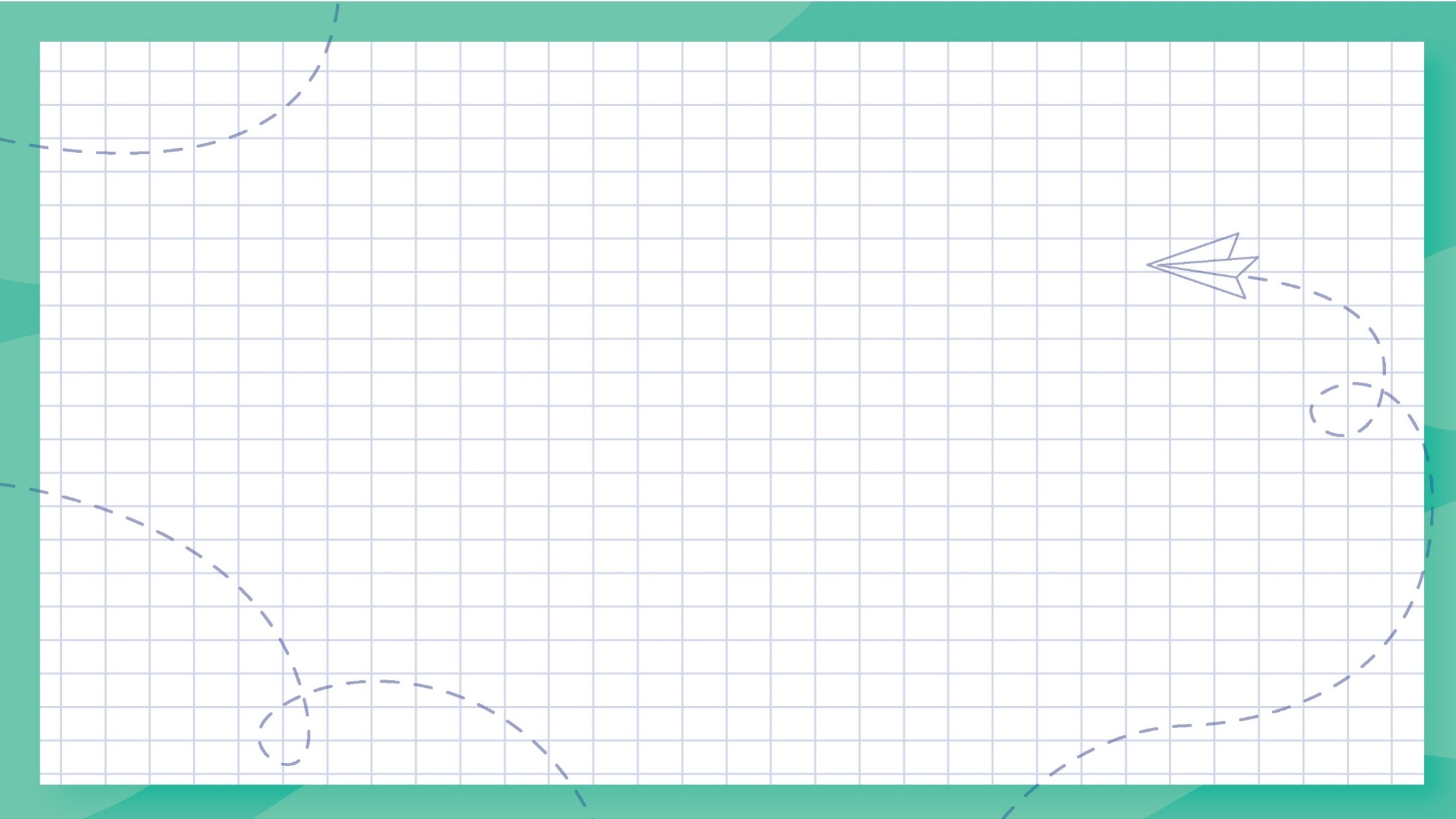 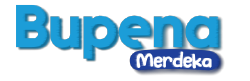 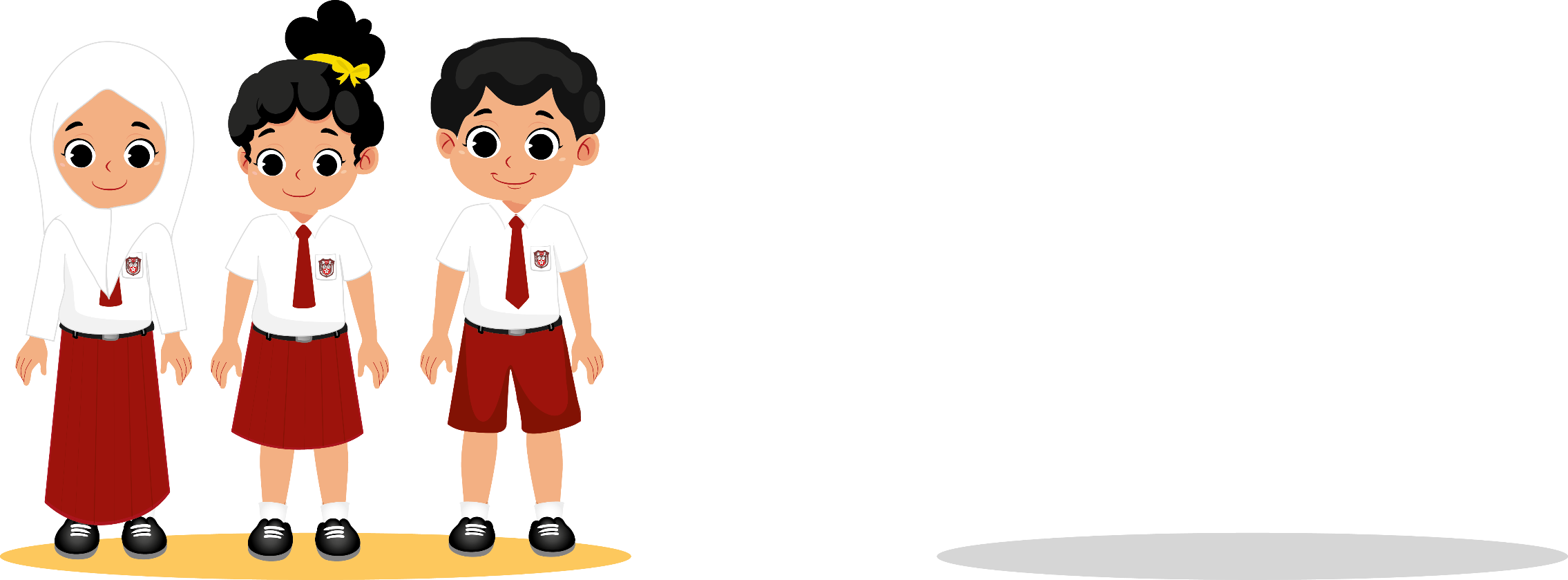 Pakaian yang dipakai harus sesuai.
Misalnya, ketika sekolah menggunakan seragam sekolah.
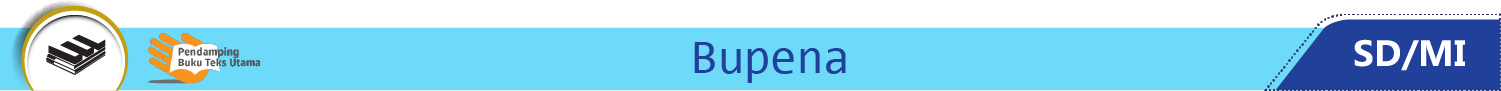 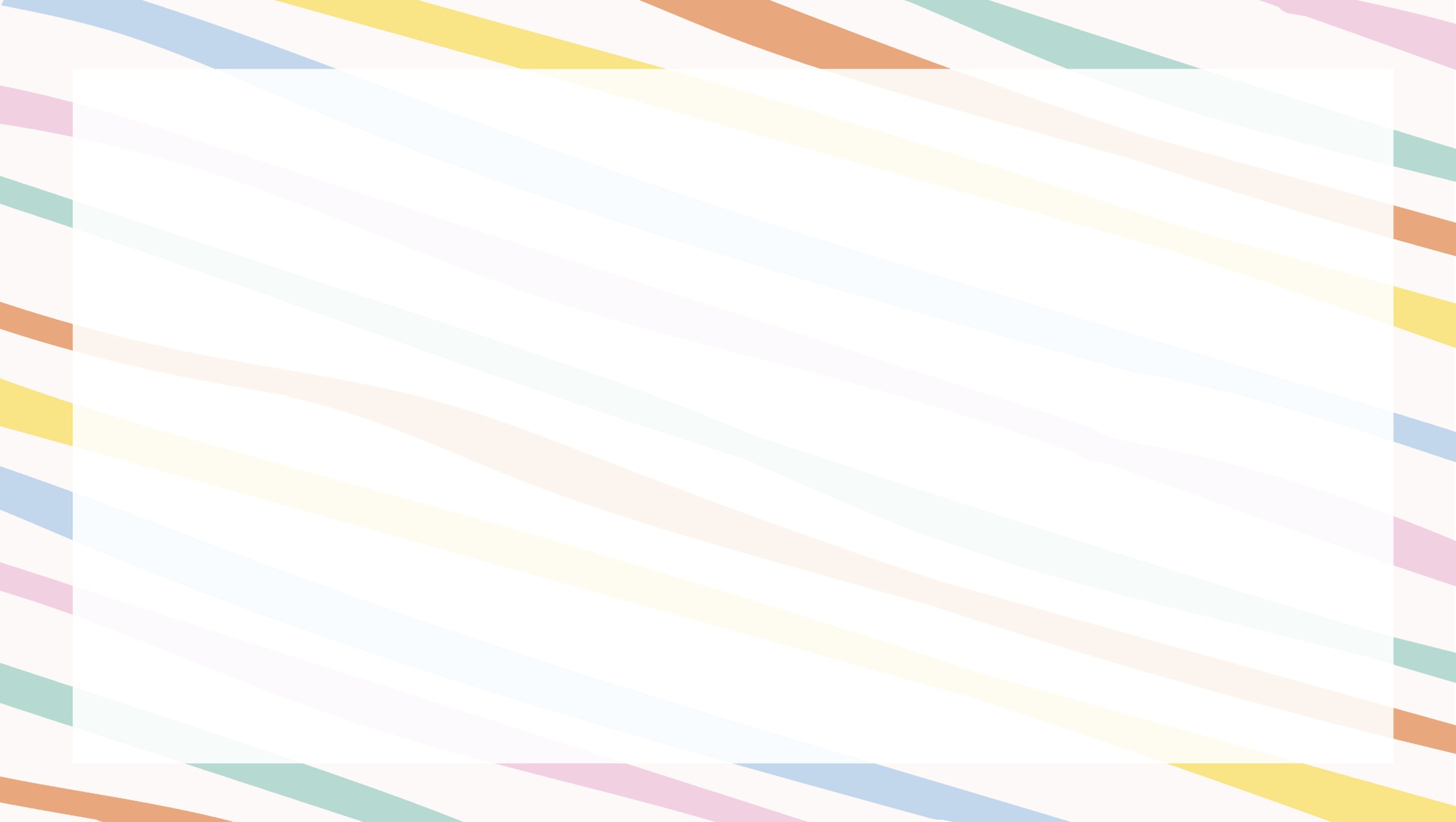 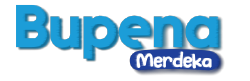 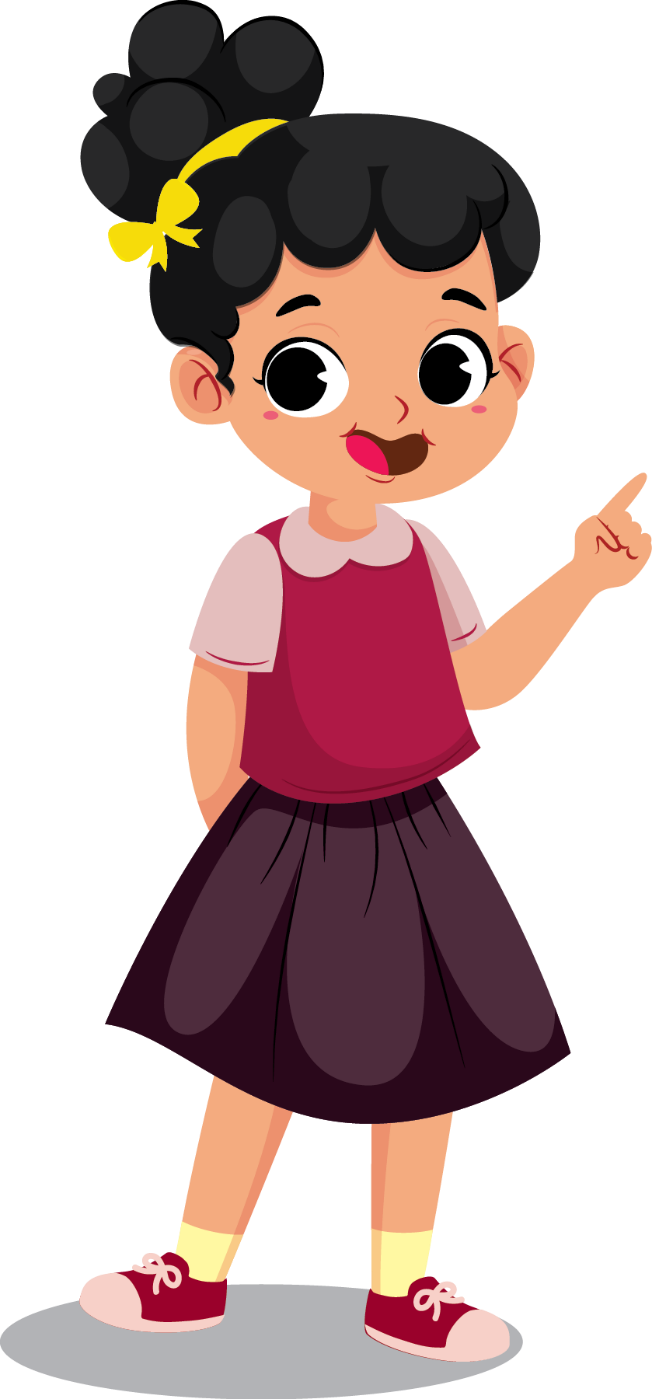 Kebersihan pakaian harus selalu dijaga.
Gunakan pakaian yang bersih dan rapi.
Tujuannya agar terhindar dari kuman dan bakteri.
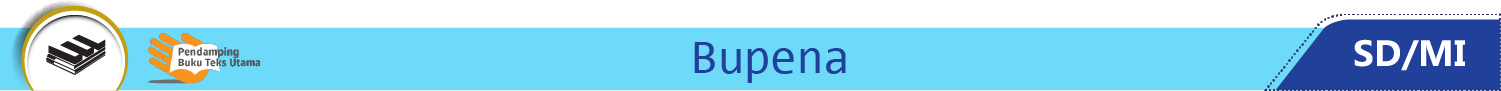 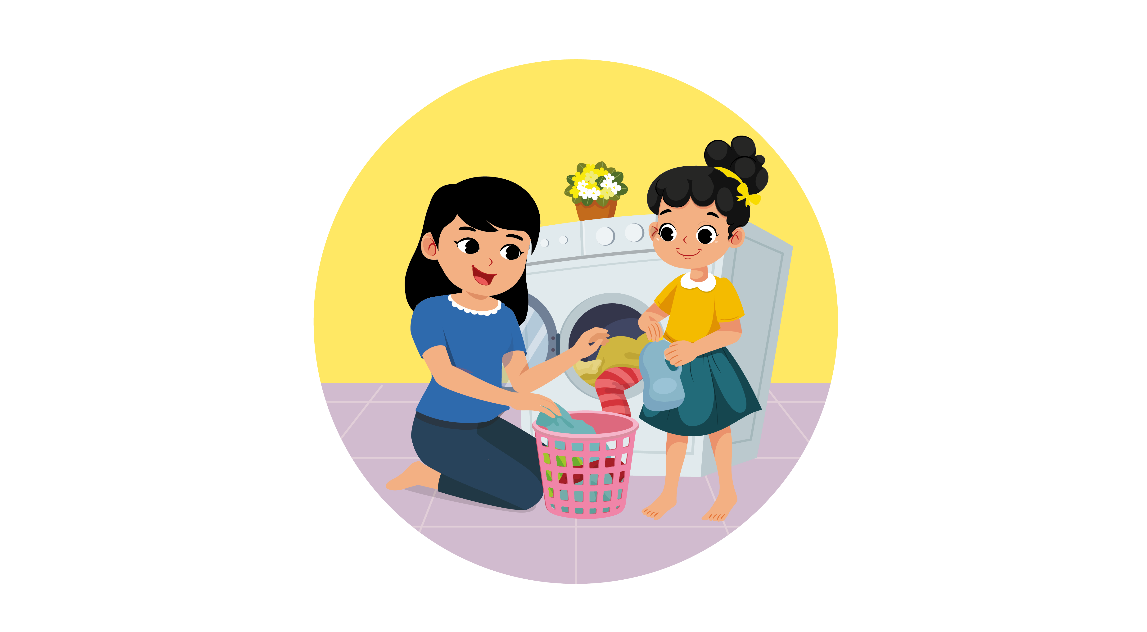 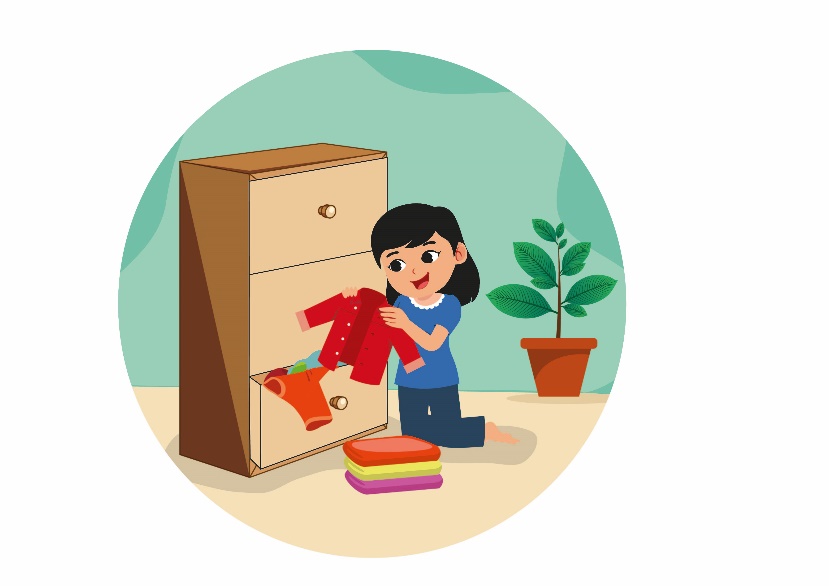 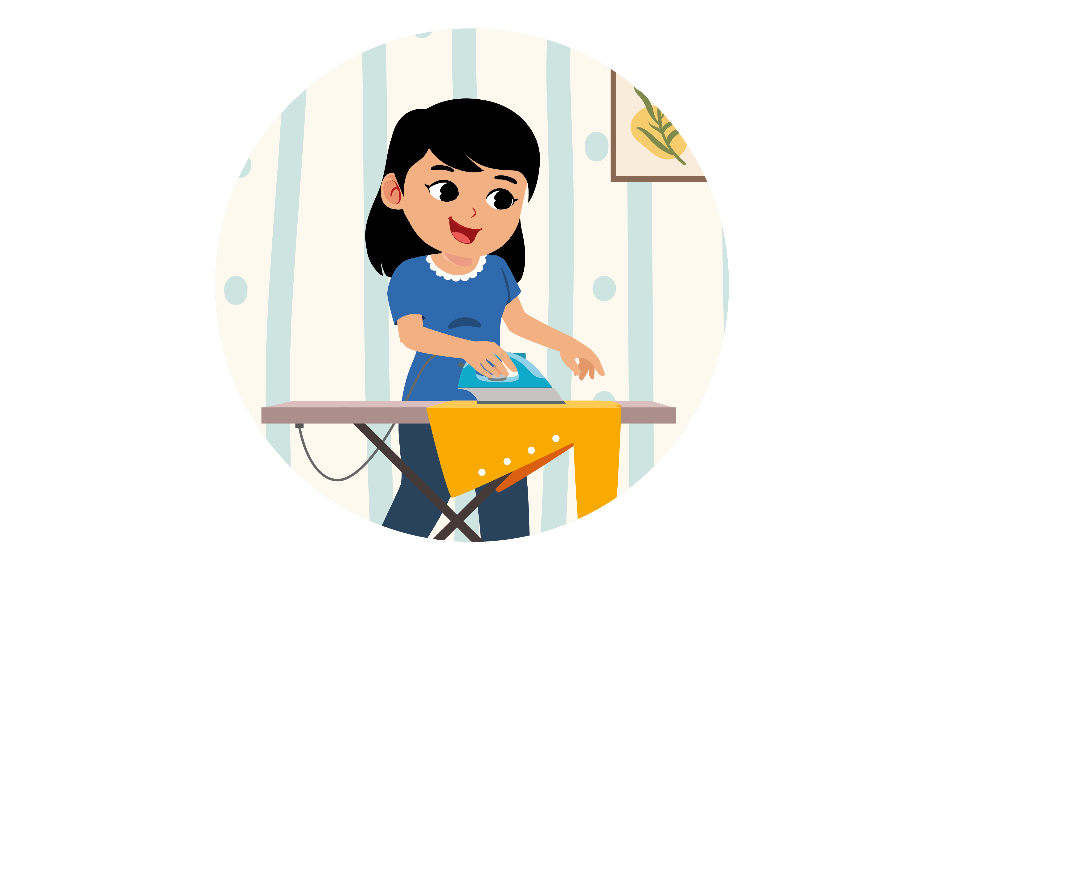 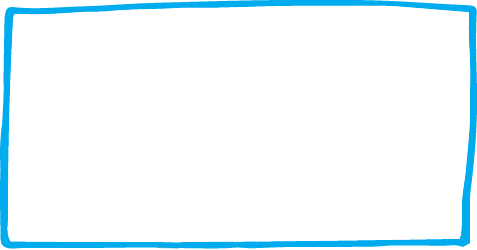 Berikut beberapa cara menjaga kebersihan pakaian.
Menyimpan pakaian di lemari pakaian.
Mencuci pakaian dengan sabun.
Menyetrika pakaian agar rapi dan kuman mati.